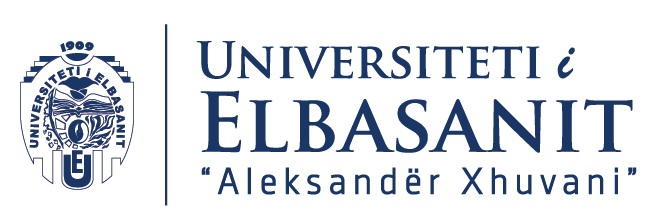 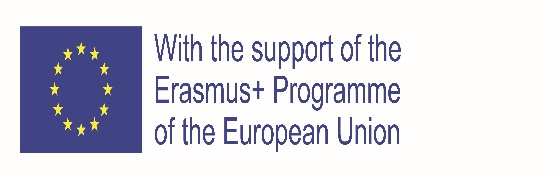 Levizja e lire e personave dhe sherbimeve. 
E drejta e vendosjes  

Levizja e lire e personave (VII)
Liria e ofrimit te sherbimeve (VIII)
E Drejta e Vendosjes (VIII)
Elbasan, 27 Janar 2023
“Aleksandër Xhuvani” University, Elbasan, Street “Ismail Zyma” 3001, tel :+355 54 252 593, Elbasan Albania, www.uniel.edu.al
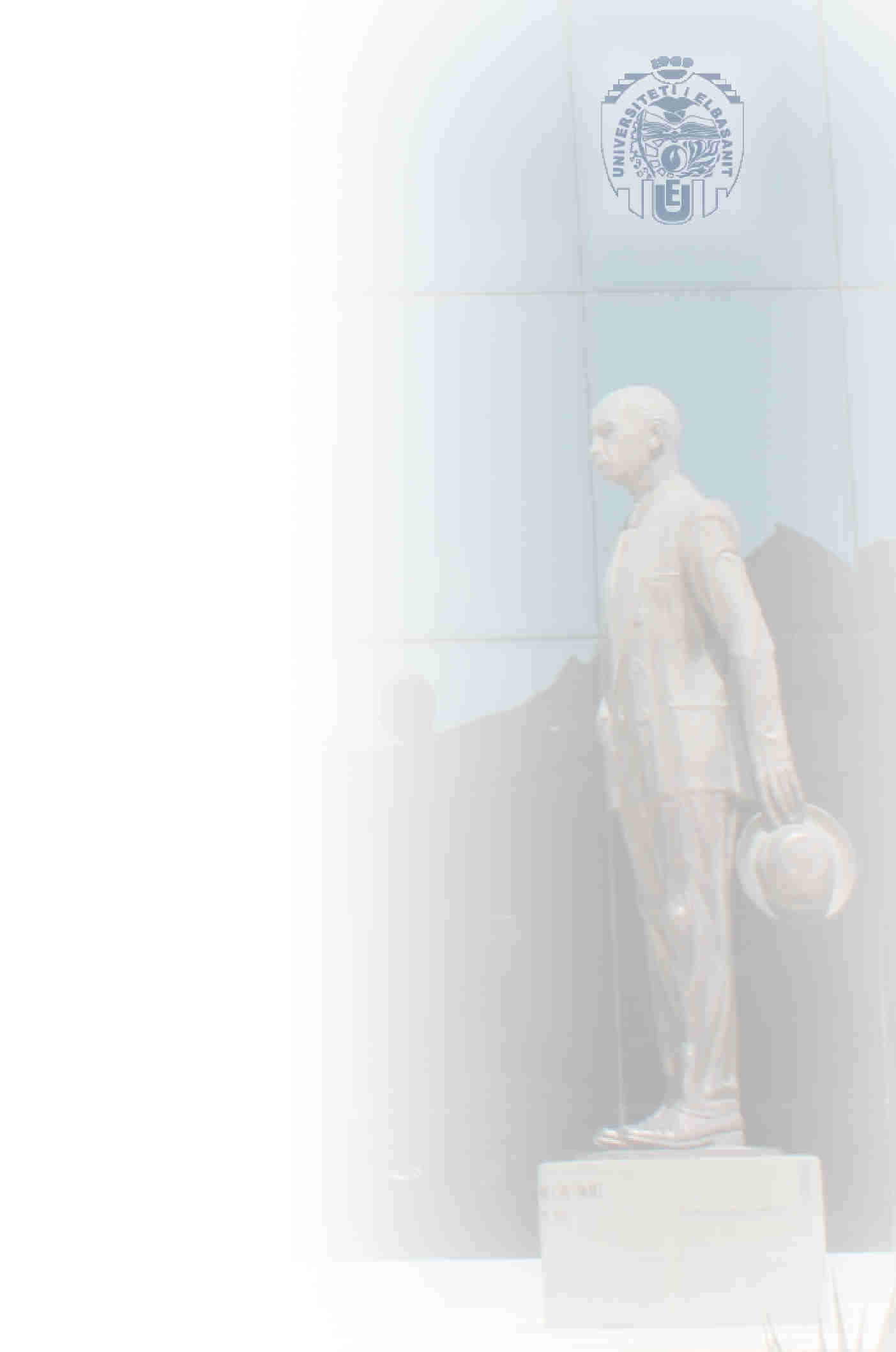 Kuadri normativ I
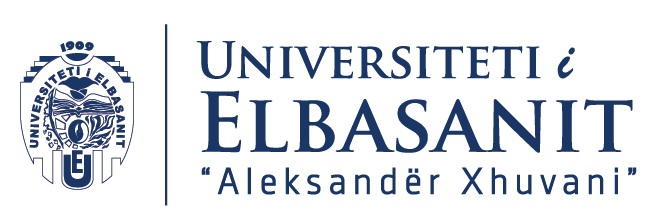 Aktiviteti i ushtuar ne menyre te pavarur gjen nje rregullim te detajuar dhe te gjere ne te drejten e brendshme te vendeve antare
Edhe per shoqerite tregtare (neni 54 dhe 62)
Ky aktivitet ne ushtirmin e lirise se levizjes ka marre rregullim ne te drejten primare BE ne menyre te ngjashme 
E drejta e vendosjes (Titulli IV Kreu 2 nenet 49-55 TFBE)
Ofrimi i sherbimeve – liria e (Titulli IV Kreu 3 nenet 56-62)
Parimi
Ndalohen kufizimet per keto liri (neni 49 dhe 56)
Trajtimi i barabarte kombetar (49.2 dhe 57.2)
Bazat juridike per te drejten dytesore te BE me qellim rregullimin e ushtrimit efektiv te ketyre te drejtave (me Direktiva)
Neni 50 dhe 53 per te drejten e vendosjes
Neni 59 per ofrimin e sherbimeve ne regjim te lire
Perjashtimet nga gezimi i ketyre lirive 
Neni 51-52 per te drejten e vendosjes 
Neni 62 per ofrimin e sherbimeve
Norme me karakterreferues dinamik te nenet nga 51 deri te 54
2
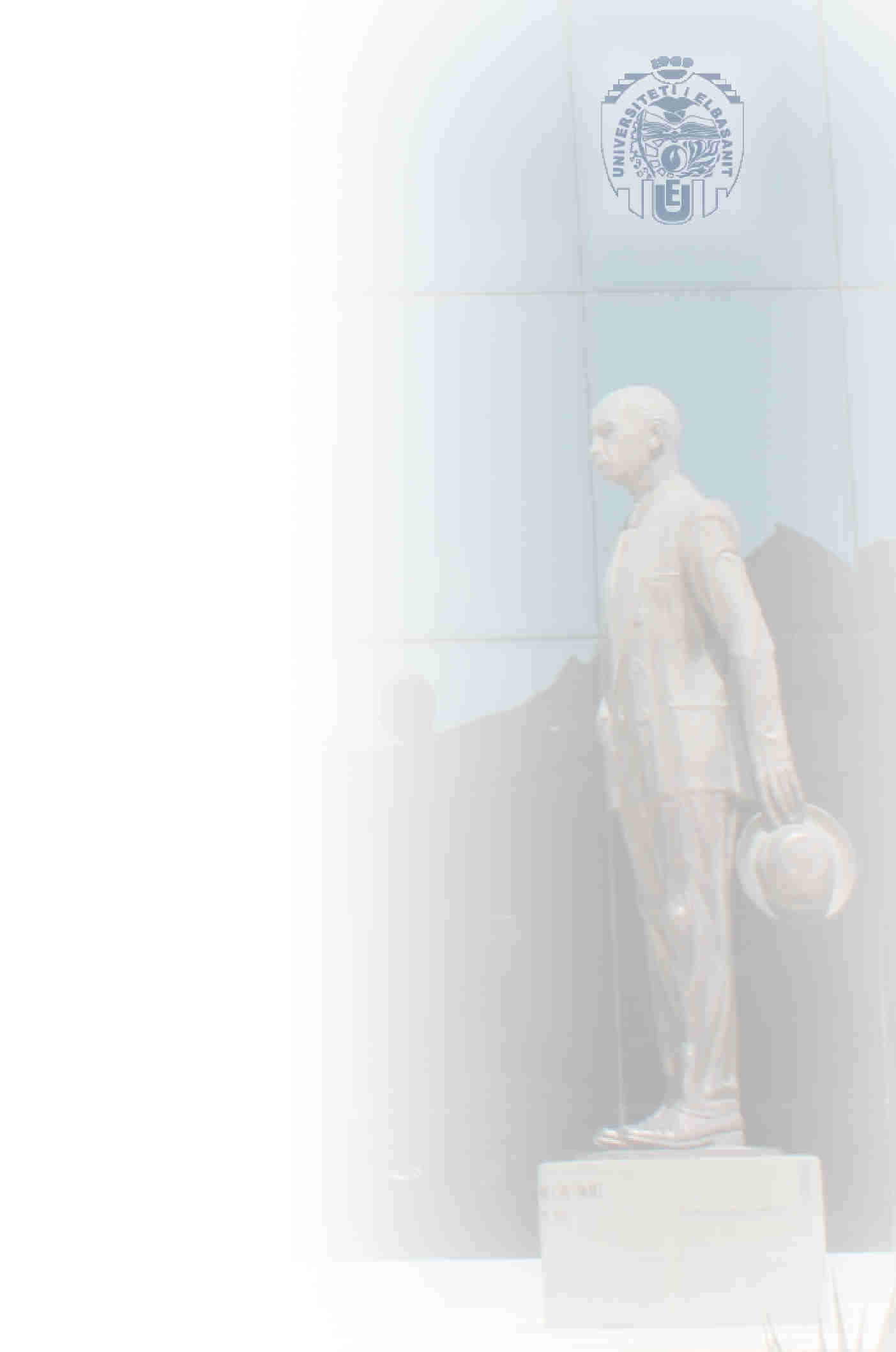 Kuadri normativ II
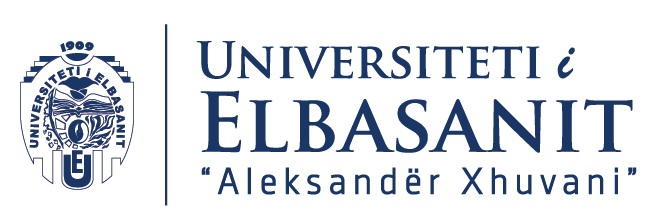 Efekt i drejteperdrejte i neneve 49 dhe 56 TFBE
Njesoj si per rastin e lirise se qarkullimit te punetoreve ne lidhje me zbatimin e parimit te trajtimit te barabarte
Shikohet Ceshtja 33-74 Van Binsbergen 
Legjislacioni derivuar BE ne lidhje me integrimin pozitiv te legjislacioneve kombetare
Harmonizim i normave kombetare qe rregullojne ushtrimin e aktivitetit ne forme te pavarur 
Aksesine profesione 
Ushtrimi i aktivitetit 
Miratimin e direktivave te pergjithshme  me qellim lehtesimin e aksesit ne aktivitetet a pavarura dhe ushtrimin e tyre (baza neni 53.1 TFBE)
Dir. 2006/123/KE (Direktiva Sherbimet)
Dir. 2005/36/Ke (Direktiva kualifikimet profesionale)
Modifikuar me Dir. 2013/55/BE 
Miratimin e direktivave specfike ne lidhje me lloje aktivitetetesh te percaktuara (neni 50)
Kompetence legjislative me rendesi te vecante per aktualizimin e se drejtes primare 
C-233-94 Gjermania vs. Parlamenti europian dhe Keshilli pikat 12-20
Aktet e se drejtes se derivuar ndihmojne ne ushtrimin e te drejtave te njohura direkt ne TFBE
Edhe nese ndonje sektor eshte jashte rregullimit te Direktivave kjo nuk do te thote se nuk gezohen ne ate sektor te drejtat e percaktuar ne nenet 49 dhe 56 TFBE 
C-47-08 Kom. vs. Belgjike pika 119: C-50-08 Kom. vs. France pika 101
3
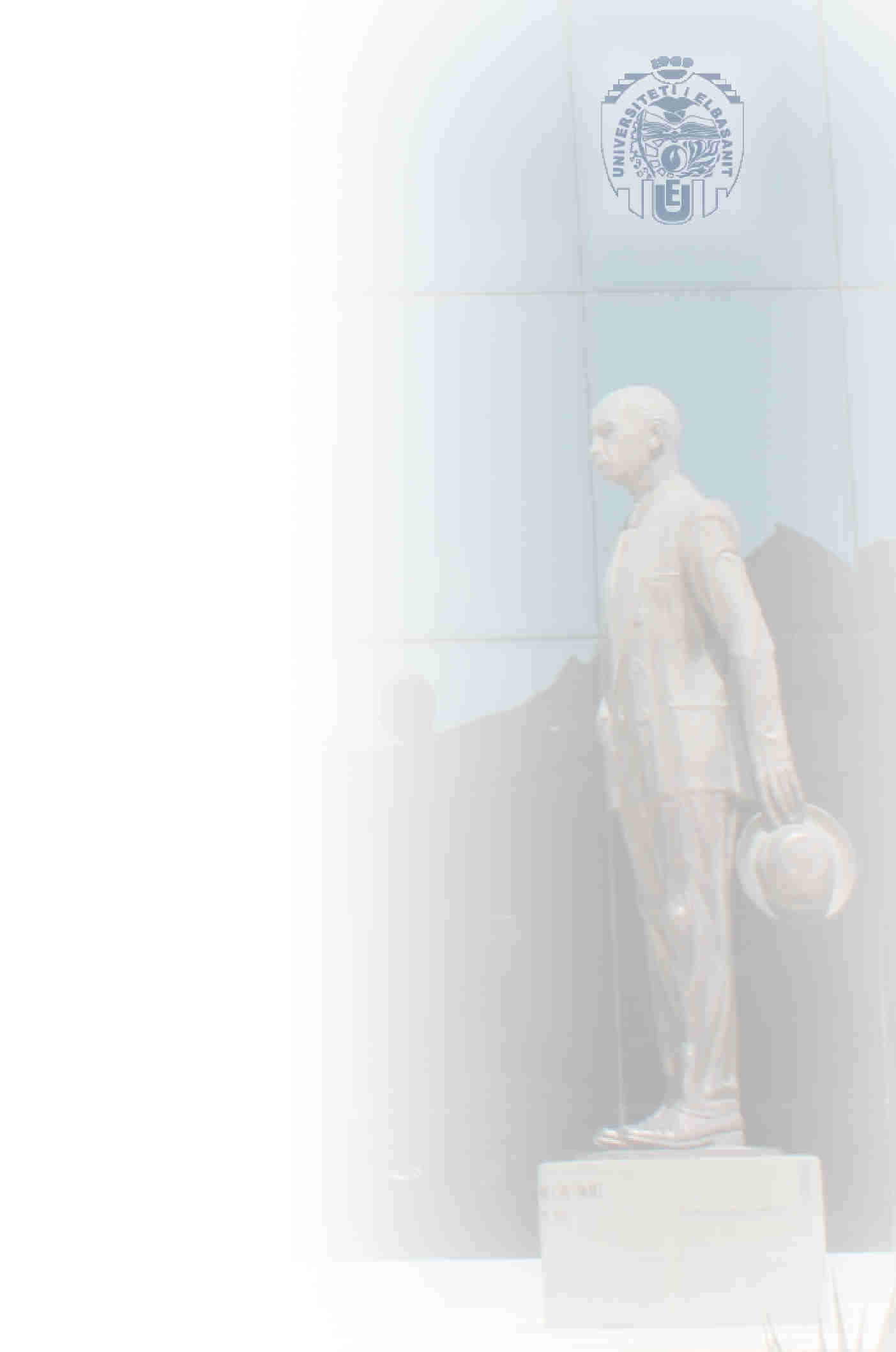 Kuadri normativ III
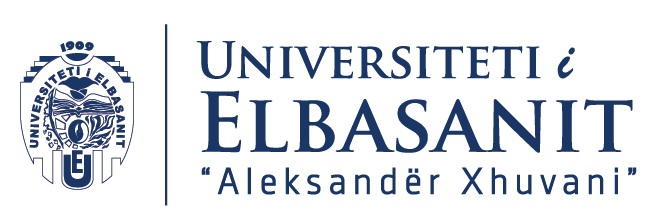 Aktet e se drejtes se derivuar ndihmojne ne ushtrimin e te drejtave te njohura direkt ne TFBE
Aplikohen normat TFBE pavaresisht sektoreve te lene jashte
Konsiderohen si akte qe ofrojne nje ahrmonizim komplet te nje fushe te caktuar (Direktivat sektoriale sidomos)
Avokatet 
Mediat audiovizive – Dir. 2010/13/BE 
Komunikimi elektronik me directive kuader – Dir 2002/21/KE ndryshuar
Modalitetet e ushtrimit te sherbimeve 
Sherbimet nga shoqerite e informacionit 
Miratimi i shume direktivave  me objekte te ndryshem (here lloji i sherbimit here menyra e ofrimit) ka sjelle konfuzion ne lidhje me fushen e aplikimit te tyre ne disa raste ne lidhje me llojin e sherbimit te ofruar 
C-320/16 Uber France pika19 e vijim
GjD nuk e ka konsideruar sherbim te shoqerie informacioni megjithese i permbushte kushtetet ne baze te Direktives 98/34/KE pasi nuk ishte ndermjetesim i thjeshte por sherbim transporti (pika 22)
4
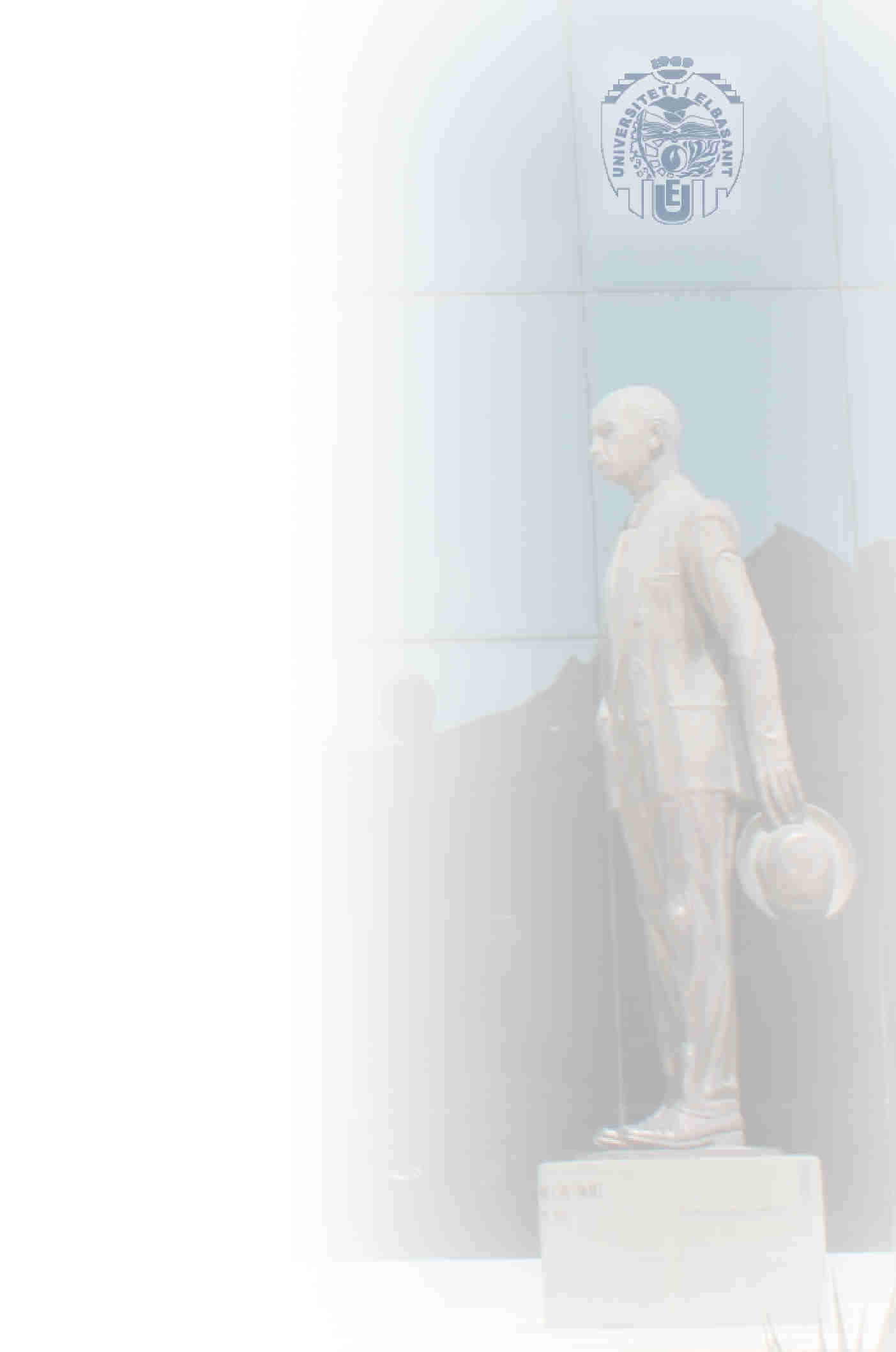 Subjektet perfituese I
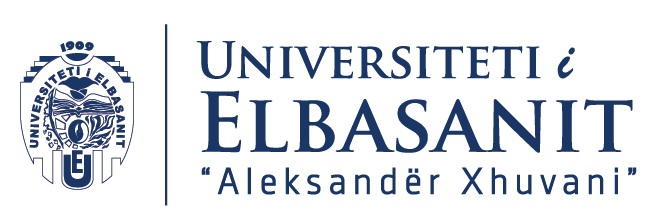 Personat qe ushtrojne nje aktivitet te pavarur (ekonomik) te paguar
Jo punemarres nen urdhrat e perfituesit te sherbimit (autonom)
Aktivitet ekonomik
Te paguar/Me shperblim (normalisht ofrohen si te tilla – neni 57 TFBE)
Pagesa jo gjithmone nga perfituesi i sherbimit 
GjD psh ne C-51/96 dhe C-191/97 Deliege
Objekti mund te jete i ndryshem (neni 57 TFBE) 
Vecanerisht aktivitetet tregtar, industrial  artizanati dhe profesionet e lira
Rralle here eshte ngritur si ceshtje nese ne varesi te objektit nje lloj sherbimi mund te bjere jashte fushes se aplikimit te traktatit 
Psh Ceshtja 155/ 73 Sacchi pika 6 – transmetimi i mesazheve televisive 

Shoqerite tregtare (neni 54 dhe 62)
“Shoqëritë tregtare ose firmat e krijuara sipas ligjit të një Shteti Anëtar dhe që e kanë selinë e regjistruar, zyrat qendrore ose vendin kryesor të veprimtarisë brenda Bashkimit, për qëllimet e këtij Kreu, trajtohen njësoj si personat fizik që janë shtetas të Shteteve Anëtare.”
5
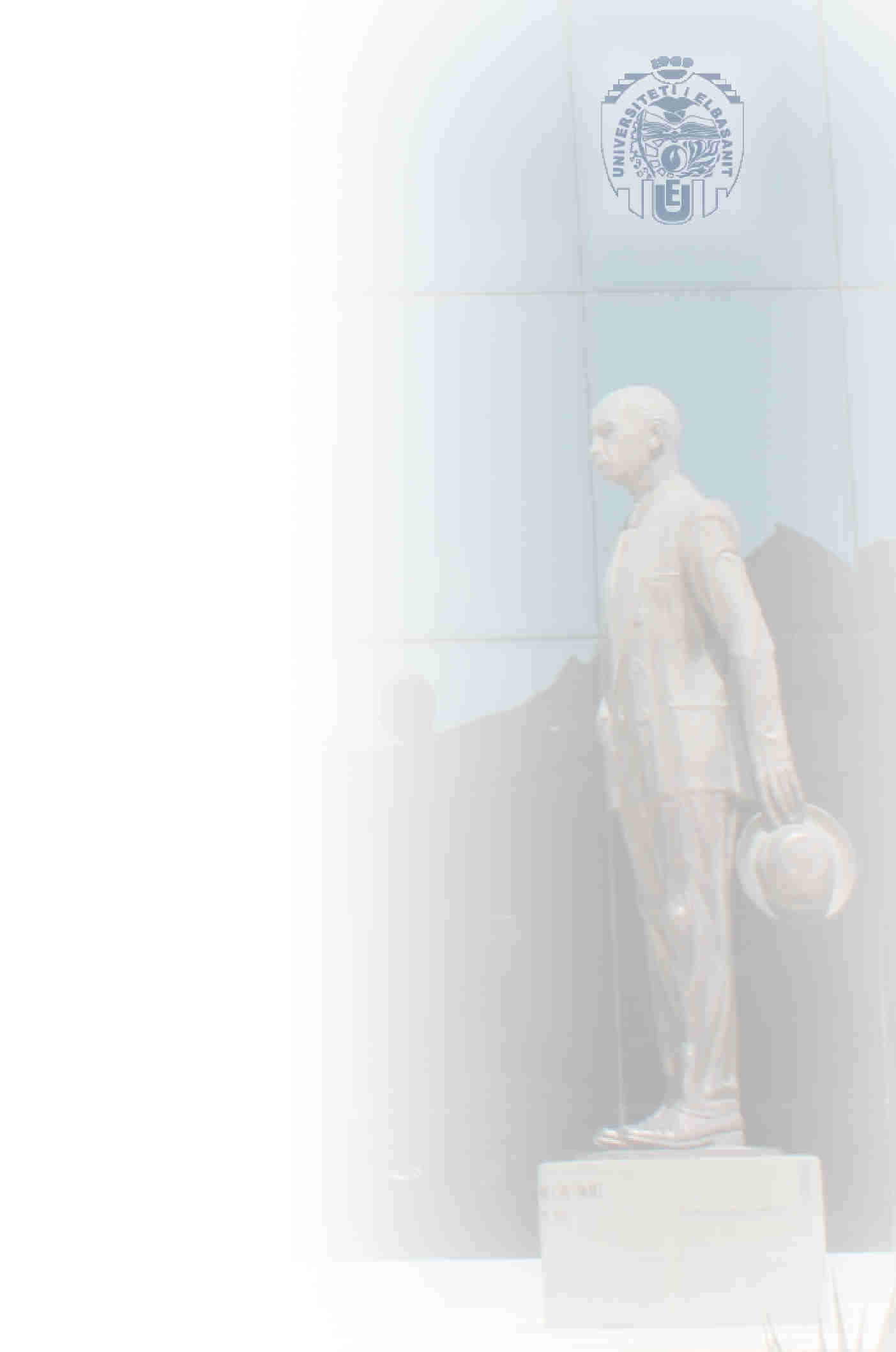 Subjektet perfituese II
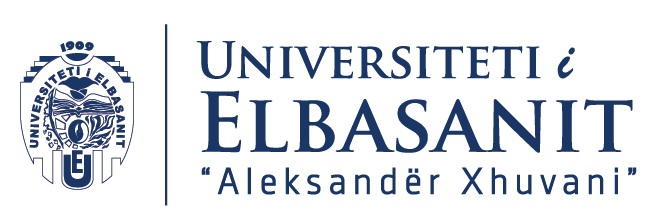 Shoqerite tregtare (neni 54 dhe 62)
GjD ne fillim ka mbajtur nje pozicion te kujdesshem ne lidhje me transferimin nga nje shtet antar ne nje shtet tjeter te shoqerive 
Ceshtja 81/87 Daily Mail 
Shoqeri angleze kerkonte te spstonte ne Holande seline e saj por pa humbur natyren e saj te shoqerise angleze
Te merrte rezidencen fiskale ne Hollande me qellim regjim me i mire fiscal
Autorizimi per te transferuar drejtimin dhe rezidencen fiskale nga gjykata angleze nuk i jepet 
GjD percakton se modalitetet e tranferimit te shoqerive nuk gjejne zgjidhje ne parashikimin e neneve 49 dhe 54 dhe sjane rregulluar akoma (pika 23)
Nenet 49 dhe 54 duhet te interpretohen ne sensin qe nuk i japin te drejten nje shoqerie te ngritur melegjislacionin e nje Shteti antar te tranferojne seline e tyre ne nje shtet tjeter antar (pika 25)
C-210/06 Cartesio
Do kishte shkelje te te drejtave ne neni 49 vetem nese do te pengohej me legjislacion kombetar shkrirja e nje shoqerie ne vendin antar dhe rithemelimi i saj sipas rregullave te vendit antar prites ku do te transferohej
Gezohet e drejta e vendosjes dytesore  - hapje agjencie filiale, etj. ndersa transferimi lejohej vetem nese legjislacionet e 2 vendeve antare e lejonin 
Pozicioni GjD qartesohet me ceshtjen
C-106/16 Polbud 
Shoqeir polake e ngritur sipas legjislacionit poloak vendos te transferohet ne Luksemburg dhe atje te transformohet ne nje shoqeri sipas  legjislacionit te atij shteti
I kerkohet nga shteti polka te filloje procedure e likujdimit sipaslegjisacionit polka sepse megjithese transferohet ajo mban personalitetin juridk polka
Gjykata percakton se detyrimi per te kaluar ne likuidim perben nje kufiim te drejtes te vendosjes dhe nuk justifikohet me interesin e pergjithshem per mbrojtjen e ortakeve te minorances apo punetoreve (pika 51 dhe 59)
Gjykata veren se eshte ne aplikim te neneve 49 dhe 54 TFBE e drejta per te transferuar seline ne rast se plotesohen kerkesat e Shtetit ku transferohet duke u lidhur me rendin juridik te atij shteti pavaresishtse ktransferohet vetem selia dhe jo vendi i ushtrimit te aktivitetit (pika 33, 38 dhe 44)
Lejohet transformimi ne shoqeri te shtetit prites 
Varet nga legjisalcioni i Shtetit prites ne rastin e transferimit 
Ndersa ne rastin e mbajtjes se personalitetit juridik varet nga legjislacioni i te dy shteteve si ne Daily Mail
E drejte e derivuar ne zbatim te nenit 50.2 ger g) ne lidhje me mbrotjen e interesave te ortakeve dhe te treteve
Krijimi me Rregullore i Grupieve europiane te interest ekonomik, Shoqerise Europiane, Shoqerise koopertive Europ.
6
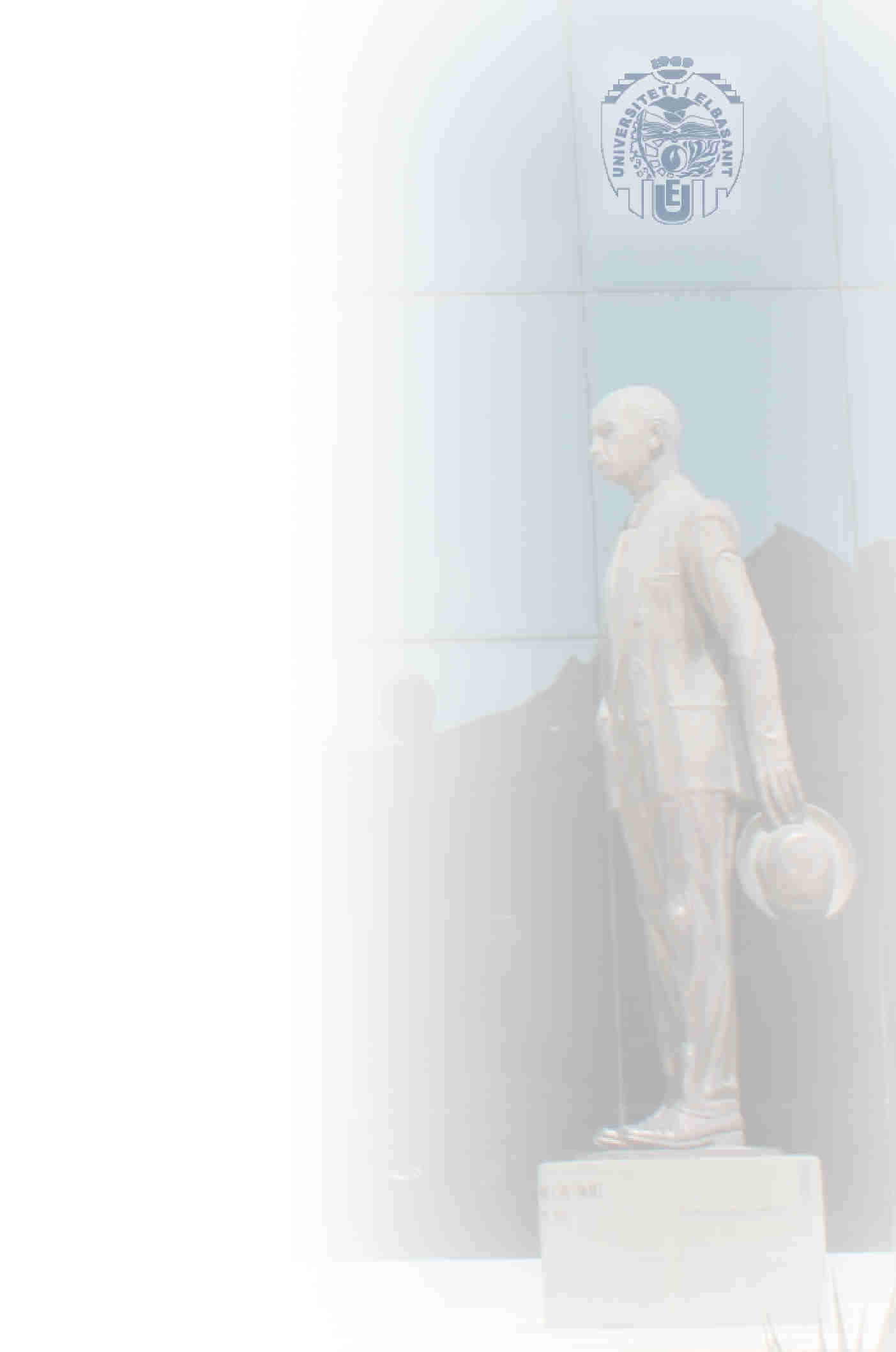 Subjektet perfituese III
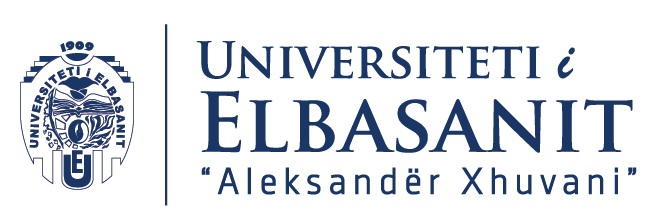 Perfituesit e sherbimeve (gezojne lirite e nenit 56)
Qe me ceshtjen 286/82 dhe 26/83 Luisi pika 10, 16
Liria pasive e ofrimit te sherbimit 
C-625/17 Vorarlberger Landes- und Hypothekeenbank pika 30
Edhe raste kur sherbimi eshte marre nga ana e perfituesit pa u spostuar nga vendi i origjines 
C-60/00 Carpenter pika 29
C-339/15 Vanderborght pika 56 – per sherbimin qe do merret ne te ardhmen e pengon lirine e levizjes aksesi te perfituesit qe ndodhen ne nje shtet tjeter ndalimi i mundesise per te bere reklame ne ate shtet per sherbime odontoiatrie
7
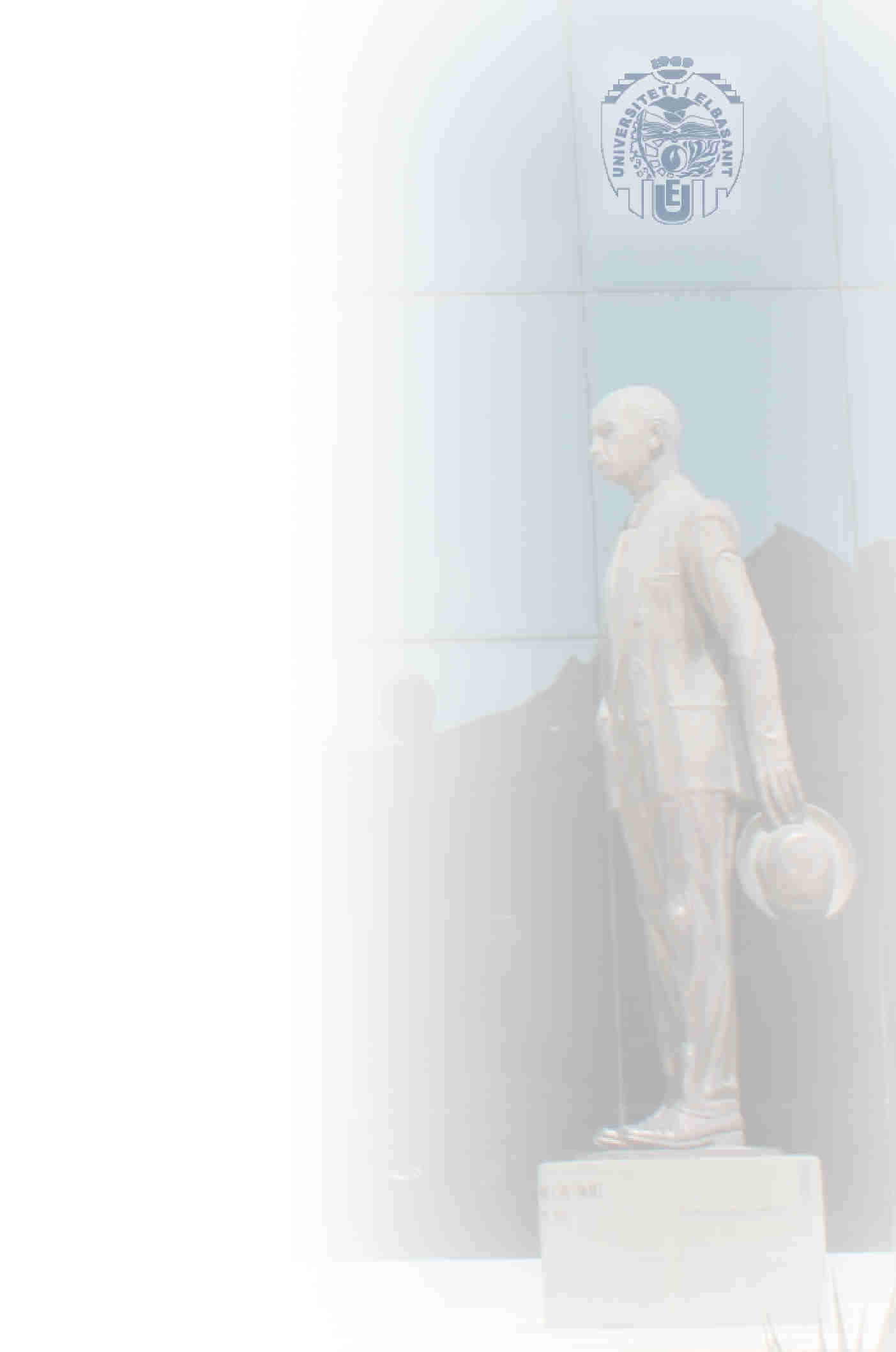 Dallimi midis vendosjes dhe ofrimit te sherbimit
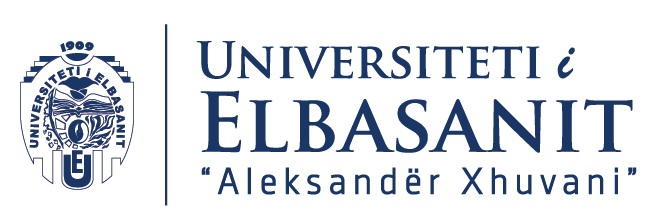 Dallimi 
E drejta e vendosjes 
Vendosja ne menyre te vazhdueshme e aktivitetit autonomy me karakter ekonomik ne nje shtet antar ku nuk ka qene i vendosur me pare 
Ofrimi i sherbimeve 
Subjekti te kete mundesine qe te ofroje aktivitetin e tij ne nje shtet antar te ndryshem nga shteti ku eshte i vendosur, por pa u vendosur ne te parin
Kryesisht normat qe i rregullojne koincidojne me njera tjetren ne permbajtje dallimet jane thelbesore 
Kushtet e hyrjes ne treg dhe te ushtrimit te aktivitetit i shtyejne subjektet te konsiderohen me shume thjesht si ofrues sherbimesh dhe jo si te vendosur ne nje shtet tjeter (rast pas rasti gjykimi)
Nocioni juridik
E drejta e vendosjes – neni 49.2 TFBE
Nocion shume i pergjithshem qe nuk ka lidhje me llojin e aktivitetit
Karakter te qendrueshem e vazhdueshem 
C-55/94 Gebhard pika 25
Nocioni i dhene nga Dir. 2004/123/KE neni 4.5 eshte shume kufizues dhe jurisprudencai jep nje perkufizim me te gjere 
Offrimi i sherbimeve – neni 57.3 TFBE 
Karakter te perkohshem
C-55/94 Gebhard pika 25
Dallimi midis llojit stabel apo te perkohshem te aktivitetit
Nuk mund te perdoret kriteri sasior 
C-215/01 Schnitzer pika 30 
Disa here eshte perdorur kriteri mbizoterues (prevalences)
Duke percaktuar se liria e ofrimit te sherbimeve nuk mnund te kerkohet nga njeoeprator qe kryesisht operon ne tregun e shtetit antar ne fjale, pasi do te konsiderohej si shmangje nga normat profesionale qe do i aplikoheshin sikur te konsiderohej i vendosur ne ate shtet
Ceshtja 39/75 Coenen pika 9-10
Ceshtja 33-74 Van Binsberger pika 13
Nuk mund te perdoren plotesisht as Kohezgjatja apo Shpeshtesia e ofrimit te sherbimit 
C-215/01 Schnitzer pika 30-31
Mund te perdoren ne disa raste e lloje aktivitetesh
C-55/94 Gebhard pika 28
Te paturit e nje Selise ne shtetin tjeter – jo gjithmone konsiderohet vendosje por vleresohet sipas aktivitetit qe do kryhet
8
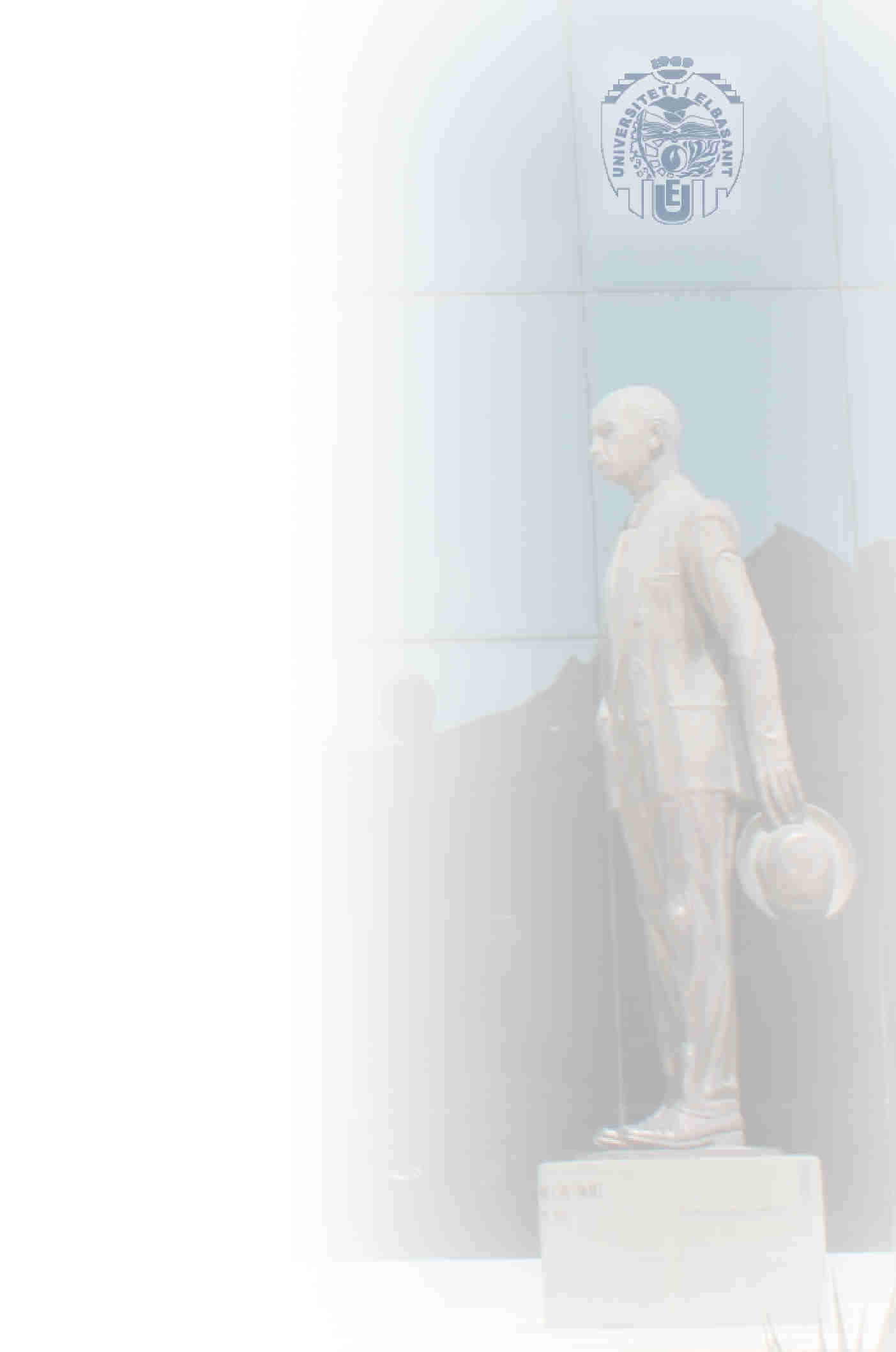 E drejta e vendosjes I
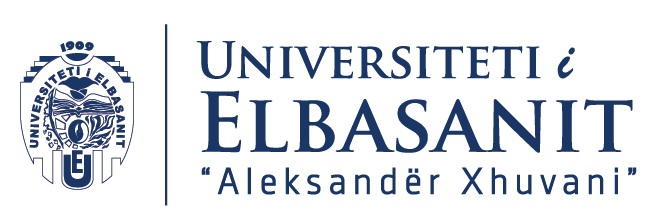 Neni 49.1 TFBE
“Brenda kuadrit të dispozitave të parashikuara më poshtë, ndalohen kufizimet mbi lirinë e vendosjes së shtetasve të një Shteti Anëtar në territorin e një Shteti Anëtar tjetër. Ky ndalim zbatohet edhe për kufizimet mbi ngritjen e agjencive, degëve ose filialeve nga shtetasit e çdo Shteti Anëtar të vendosur në territorin e një Shteti tjetër Anëtar.”
Format e vendosjes 
Vendosja kryesore
Neni 49.2 – aktivitet autonom qofte nga sipermarres qofte shoqeri tregtare per te cilat ka kontrollin aksioner
E drejta e aksesit  dhe ushtrimit te aktivitetit
Nuk lejohen Klausolat e kombesise 
Ceshtja 2/74 Reyners – moslejimi i te huajve te ushtrojne profesionin e avokatit 
Jurisprudence e gjere e GjD 
Keto klausola mund te jene te lejueshme vetem nese konsiderohen si perjashtime ne baze te interest te pergjithshem dhe proporcionale (51 e 52 TFBE)
Problematika e aktiviteteve te palejuara apo te ushtruara nga kompani ne regjim monopoli apo shteterore
Ceshtja 6-64 Costa vs. Enel – nuk perben kufizim aksesi dhe nuk i aplikohet neni 49 TFBE 
Ndryshim kursi nga GjD  - C-179/14 Kom. vs. Hungari pika 164-165 – kur nje aktivitet ekonomik ushtrohet vetem nga nje operator publik apo privat perben kufizim te lirise se vendosje apo ofrimit te sherbimeve 
Si e tille si kufizim duhet patjeter te justifikohet me arsye te interest te pergjithshem  dhe proporcionalitetit 
Njesoj si shtetasit e vendit – trajtim i barabarte kombetar 
Diskriminim direkt – kushte me pak te favorshme per qytetaret e vendeve te tjera
Ceshtja 63/86 Kom. vs. Itali  pika 15-16
Diskriminim idirekt – megjithese kushte te njejta kushtet e vendosura e bejne me te pafavorshme per qytetaret e huaj permbushjen e tyre 
Rasti klasik i kushtit te rezidences ne territorin e shtetit 
C-279/89 Kom. vs. Britani pika 42
Diskriminimi material – trajtimi i situatave te ndryshme ne menyre te njejte 
Normat kombetare te aplikuara ne menyre te barabarte 
GjD nuk ndan midis diskriminim direkt apo indirekt por i percakton si pengesa ne te drejten e vendosjes 
C-355/98 Kom. vs. Belgjike pika 31-34 
Vendosje dytesore
9
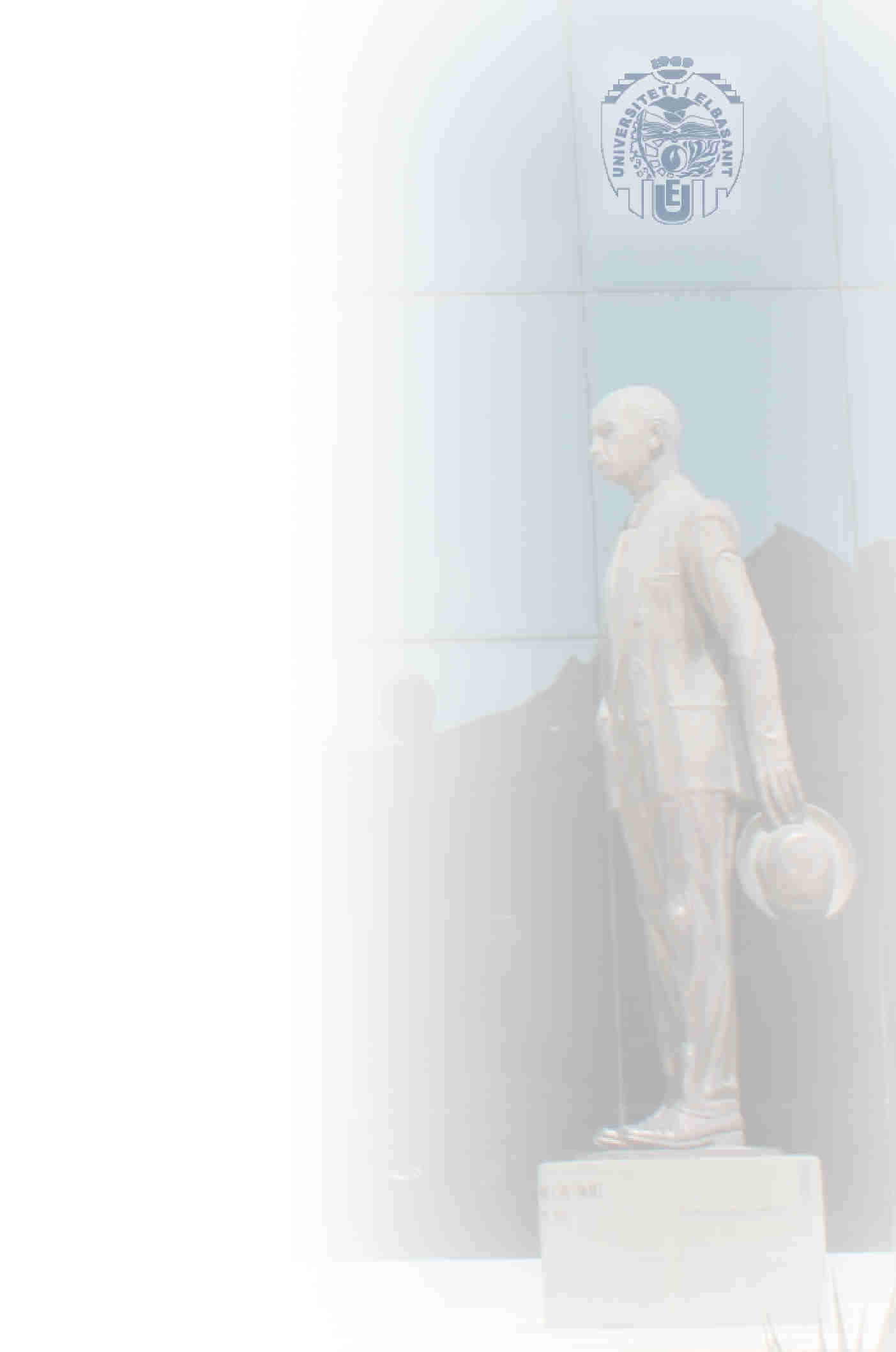 E drejta e vendosjes II
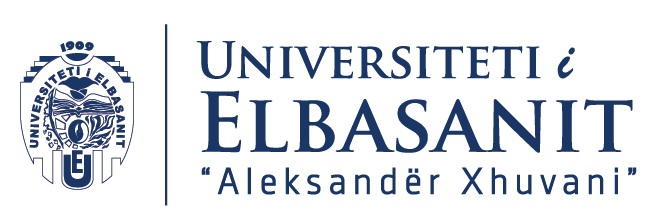 E drejta e vendosjes dytesore
Qender dytesore pa hequr dre nga vendosja ne shtetin antar te origjines
Ne jurisprudence percaktohet se jo gjithmone ushtrimi i aktivitetit ne vendin e origjines eshte i detyrueshem me qellim vendosjen dytesore 
Rasti i shoqerive tregtare 
C-212/97 Centros pika 20 dhe 29
C-66/18 Kom. vs. Hungari  pikat 169-170 dhe 184 ne vijim 
CEU 
Permbajtja e se drejtes vendosjes dytesore
E drejta per te hapur nje qender te dyte 
Edhe epr profesionet e lira. Shiko Ceshtja 107/83 Klopp
Edhe kur  ne vendin ku eshte vendosja dytesore perben vendin ku eshte qendra kryesore e aktivitetit 
C-208/00 Uberseering pika 82
C-167/01  Inspire Art pika 143
Parimi i trajtimit kombetar (te barabarte)
Trajtim i barabarte me ato qe ne shtetin antar prites te vendosjes dytesore kane seline kryesore
C-330/91 Commerzbank pika 13 dhe 15
C-307/97 Saint-Gobain
10
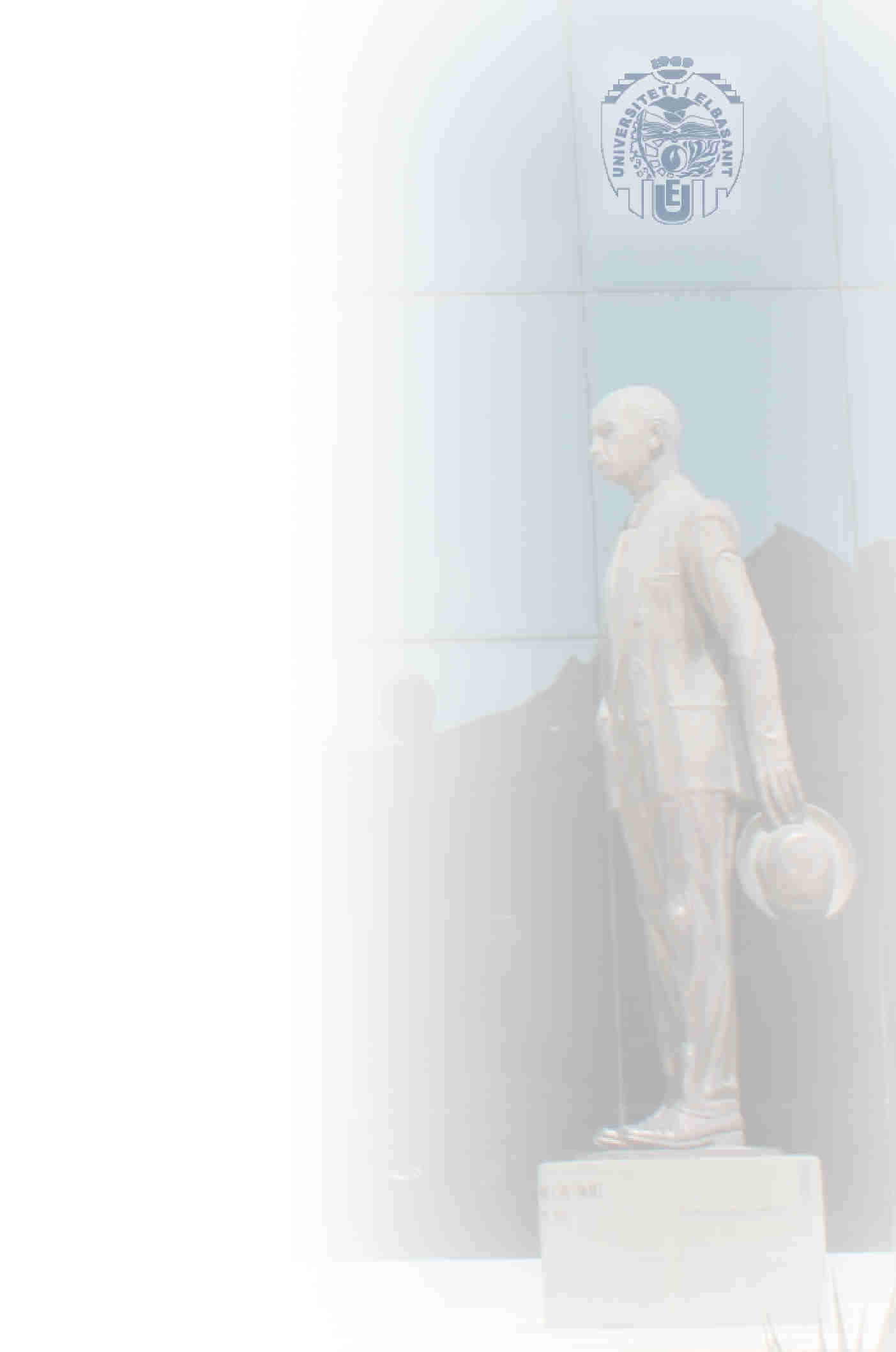 Ofrimi i sherbimeve ne regjim te lire I
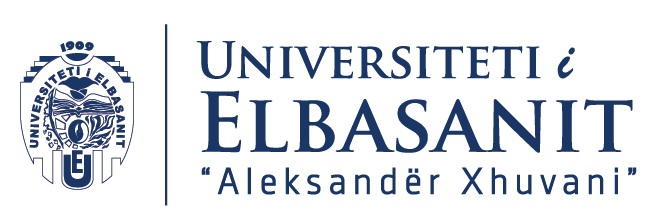 Liria e ofrimit te sherbimeve
Neni 56 “Brenda kuadrit të dispozitave të parashikuara më poshtë,ndalohen kufizimet mbi lirinë e ofrimit të shërbimeve brenda Bashkimit lidhur me shtetasit e Shteteve Anëtare, të cilët janë vendosur në një Shtet Anëtar që është i ndryshëm nga ai i personit për të cilin ofrohen shërbimet”
Neni 57.3 “Pa cenuar dispozitat e Kreut lidhur me të drejtën e vendosjes, personi që ofron shërbime, për ta bërë një gjë të tillë, mund ta ndjekë aktivitetin e tij përkohësisht në Shtetin Anëtar ku ofrohet shërbimi, me të njëjtat kushte me ato që ky Shtet vendos për shtetasit e tij”
Permbajtja
E drejta e ushtrimit te perkohshem 
Edhe pa u spostuar nga shteti i rezidences 
C-60/00 Carpenter
Ndalimi i klausolave te kombesise
C-114/97 Kom vs. Spanje
Ndalimi i klausolave te rezidences apo vendosjes
Ceshtja 205/84 Kom. vs. Gjermani pika 52 – Mund te lejohej keto lloj kerkesash te vendosjes vetem kur provohet se eshte kusht i nevojshem per te arritur nje interes te pergjithshem te shtetit – asnjehere e aplikuar
C-222/95 Parodi pika 31
Ndalimi i klausolave qe kerkojne regjistrim ne regjistrat kombetare
C-58/98
Parimi i trajtimit kombetar (te barabarte) – kushtet e kerkuara per ushtrimin e nje aktiviteti njesoj si per qytetaret kombetare 
Ndalimi i diskriminimit ne baza kombesie 
Mund te vendosen kushte dhe ndalime ne lidhje me aftesimin profesional
C-154/89 Kom. vs. France
11
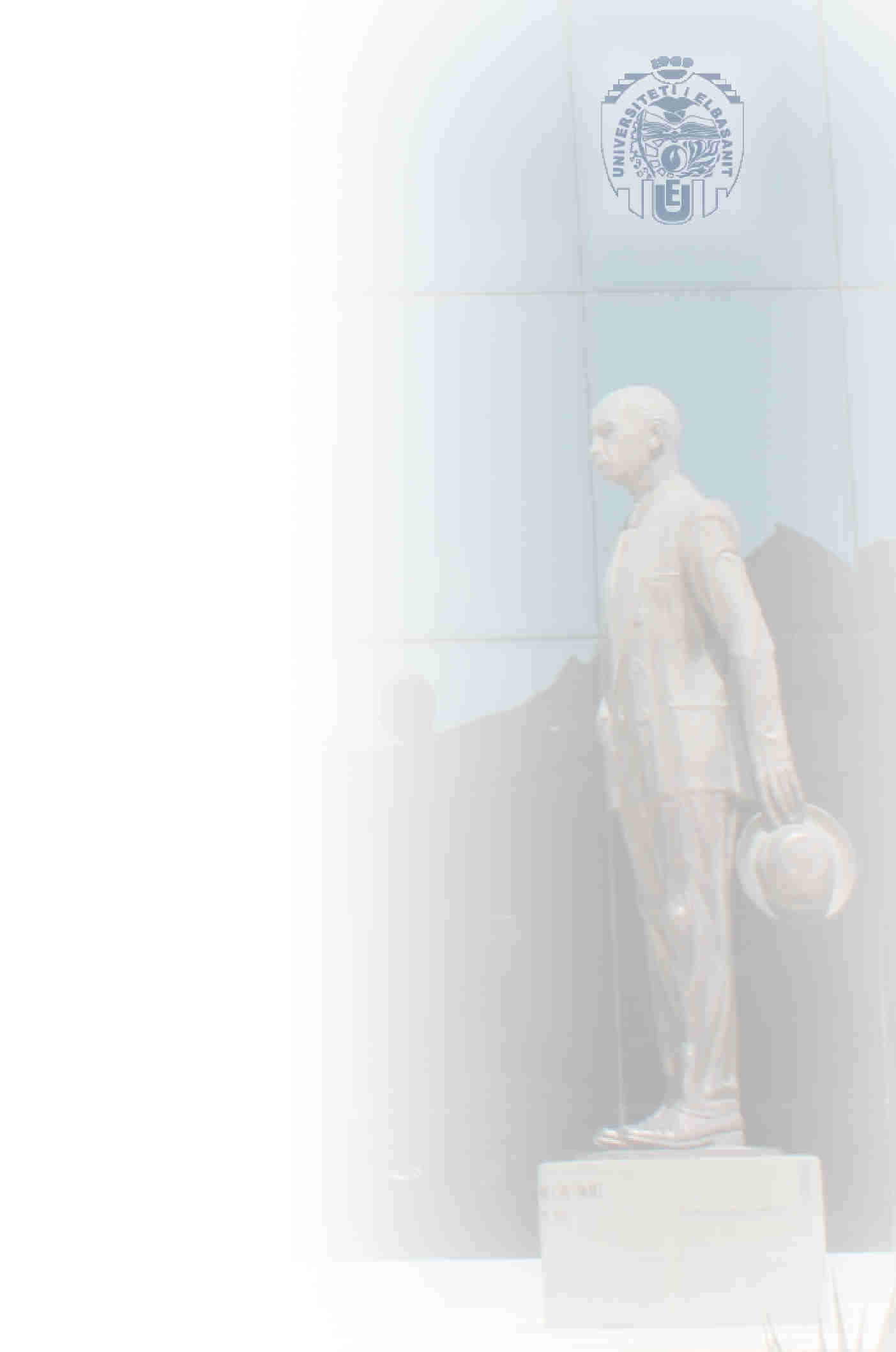 Ofrimi i sherbimeve ne regjim te lire II
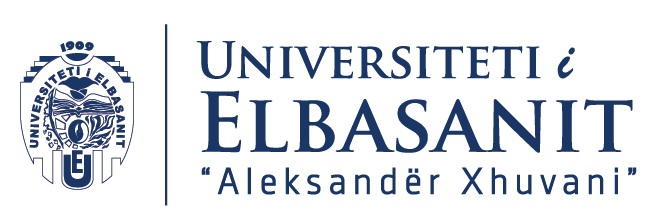 Ndalimi i diskriminimit mbi baza kombesie
Diskriminim direkt 
Raste te rralla 
C-20/92 Hubbard – avokat anglez qe do ushtronte ne Gjermani dhe si qytetar i huaj duhej te derdhte nje garanci praprake 
Diskriminim indirekt
Objekt i vendimeve te GjD duke marre spunto nga Ceshtja 152/73 Sotgiu ne lidhje me levizjen e lire te punetoreve
Shiko Ceshtjet 62 e 63/81 Seco pika 8 – cdo lloj diskriminimi dhe pse i kamufluar dhe i bazuar ne kritere asnjanese por qe prodhon rezultat diskriminimi
Ne rastin e ofrimit te sherbimeve i ndare nga koncepti i lirise se vendosjes dhe konsiderohen si penguese dhe normat pa perjashtim te aplikueshme
Llojet e diskriminimit indirekt
Diskriminim ne baze te vendit ku eshte i vendosur ofruesi
Trajtim i diferencuar ne baze te vendosjes apo jo ne nje shtet antar 
Raste 
C-154/89 Kom vs. France – kufizime ne nr vizitash per mjeket e vendosur jashte France
Ceshtja 3/88 Kom. vs. Itali pika 9 – kufizimi i furnizimit me sisteme informatike per administraten vetem nga ndermarrjet publike apo me kapital maxhorance shteteror 
C-290/04 Scorpio pika 43
C-49/16 Unibet International pika 44
Diskriminimi material
C-341/05 Laval – ne lidhje me aplikimin e kontrates kollektive suedeze punetoreve ne ofrim te lire te sherbimit megjithese keto kishin kontratat e veta kombetare te nenshkruara
Diskriminimi ne baze te vendit ku eshte kryer sherbimi
Kur jepen kushte me te favorshme kur sherbimi kryhet brenda vendit antar ne fjale 
C-204/90 Bachmann pika 9
12
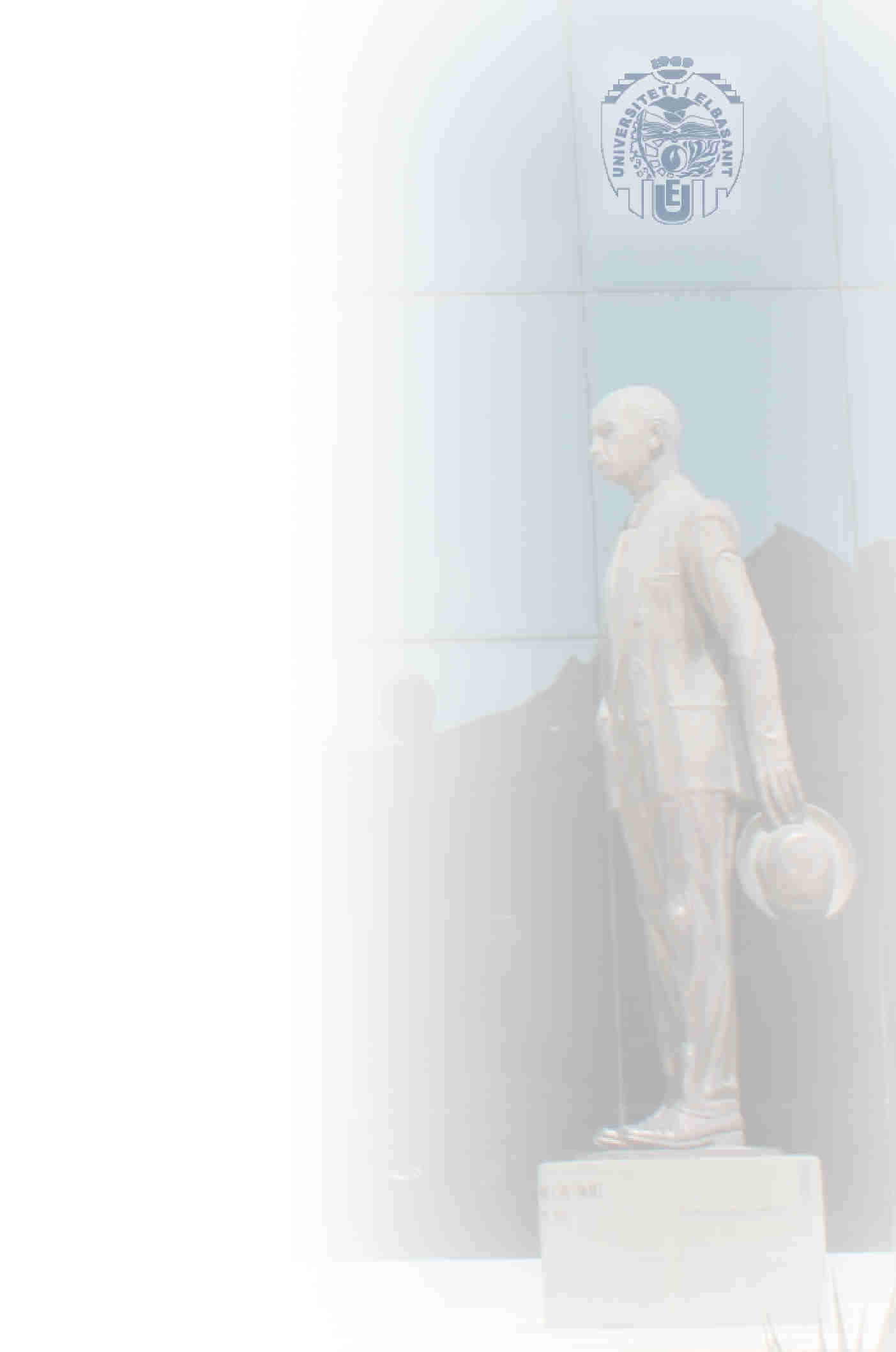 Ofrimi i sherbimeve ne regjim te lire III
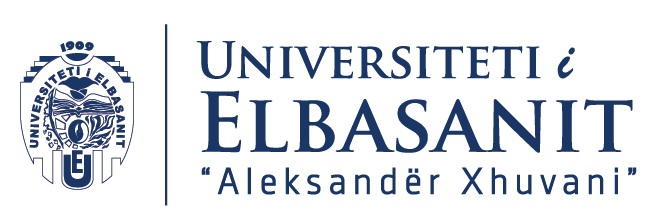 Justifikime per lejimin e diskriminimit
Ne kushte objektive jo ne lidhje me kombesine
Ne baze te kriterit te proporcionalitetit
Raste nga GjD
Nevoja per te mbrojtur koherencen e sistemit fiskal
C-204/90 Bachmann pika 21
Ruajtja e   ekuilibrit financiar te sistemit kombetar te asistences mjekesore
C-372/04 Watts pika 103
13
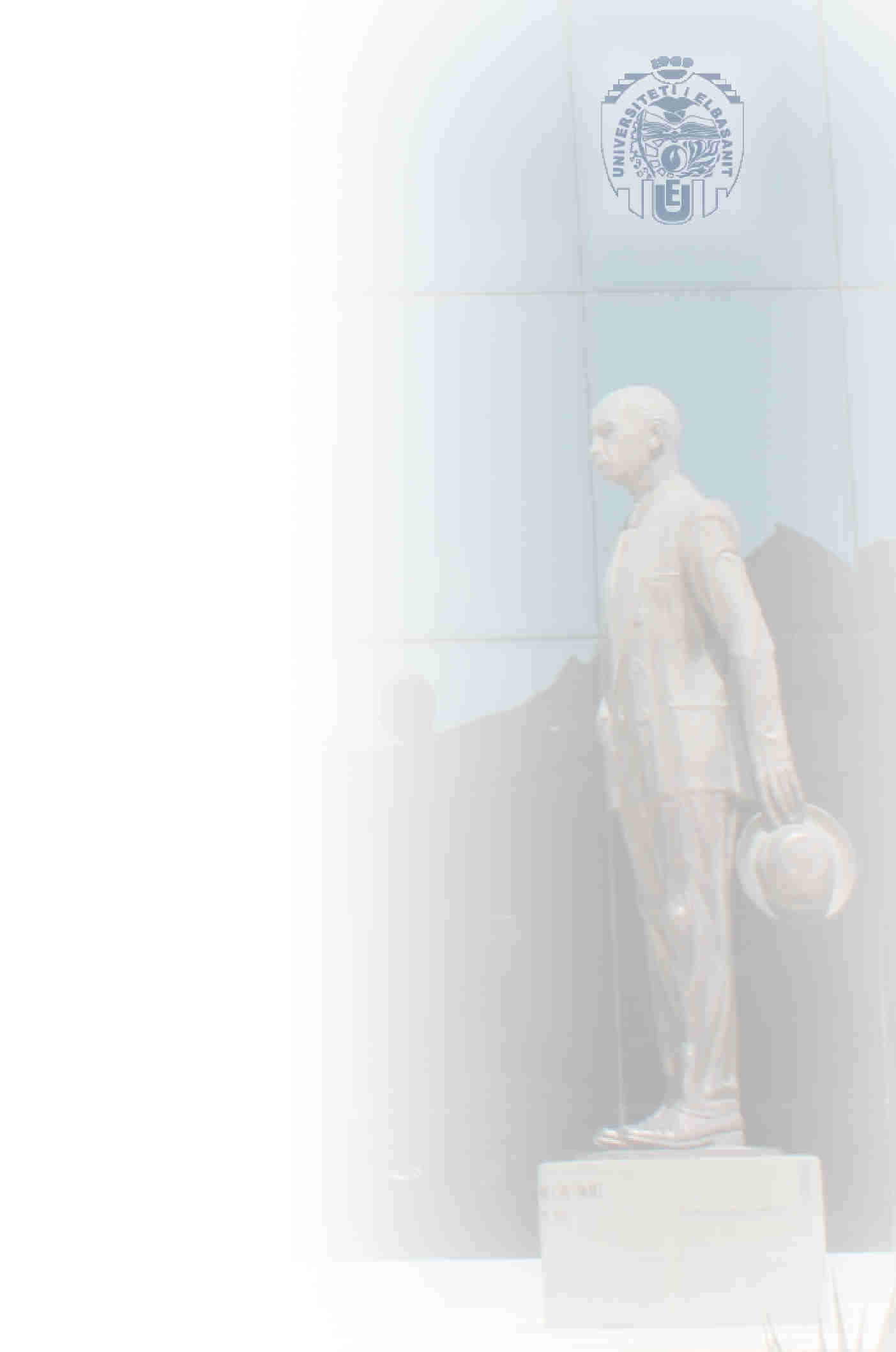 Kufizimet jodiskriminuese per te drejten e vendosjes dhe lirine e ofrimit te sherbimeve I
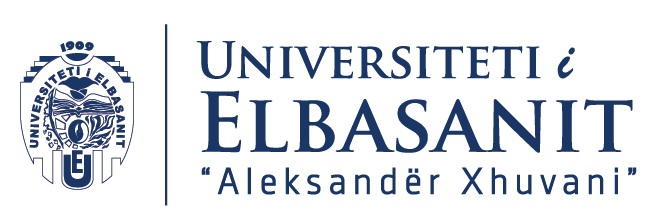 Lejohen kufizimet per lirine e ofrimit te sherbimeve dhe vendosjes
GjD ka pranuar kufizimet nga normativa e aplikuar ne menyre te padalluar 
Liria e ofrimit te sherbimeve 
GjD percakton qe ne C-76/90 Sager pika 12 qe neni 56 jo vetem ndalon diskriminimin por edhe heqjen e cdo kufizimi, qe i aplikohet ne menyre te padalluar cdo ofruesi sherbimesh, kur ai eshte i tille qe ndalon apo pengon aktivietitin e operatorit te vendosur ne nje shtet tjeter ku ofron sherbime ne menyre te ligjshme
Konsolidimi i percaktimeve ne vendimin Webb 
Pikat 14, 16 e 17
Ceshtja 279/80 Webb pikat 16, 17 e 19
Subjekt nga Britania qe do ofronte sherbime ne Holande dhe qe legjislacioni i te fundit i kerkonte autorizim te ri
Kerkesa per autorizim do te jete e ligjshme sepse ka nje interes te pergjithshem publik por duhen patur parasysh edhe nese keto interesa permbushen nga dokumentacioni i kerkuar nga vendi i origjines i operatorit
Analiza e vendimit
Edhe normative qe i aplikohet ne nje shtet pa diskriminimi ne menyre te padalluar te gjitheve mund te perbeje nje kufizim te lirise se ofrimit te sherbimeve 
Ky kufizim del jashte fushes se nenit 56 ne lidhje me ndalimin nese eshte i perligjur nga nje interes publik
Duhet parenese ky interes publik nuk eshte i permbushur nga normative qe i nenshtrohet ofruesi i sherbimit ne Shtetin e origjines 
Do te ishte nje diskriminim material
Disavantazhi i rregullimit nga legjislacioni i dyfishte – nuk do mbahej parasysh normative analoge ne shtetin e origjines
Testi Webb – per normat te aplikueshme pa dallim
Normativa duhet te aplikohet ne menyre jo diskriminuese
Te jete e justifikur me arsye imperative te interest publik
Te jete e mjaftueshme per te arritur qellimin qe kerkon te ndjeke
Te mos shkoje me larg sesa eshte e nevojshme per te arritur qellimin 
Te verifikohet nese interesi i pergjithshem nuk eshte i tuteluar nga normavia e shtetit te origjines ku eshte vendosur operatori – C-3/95 Reiseburo Broede pika 28
14
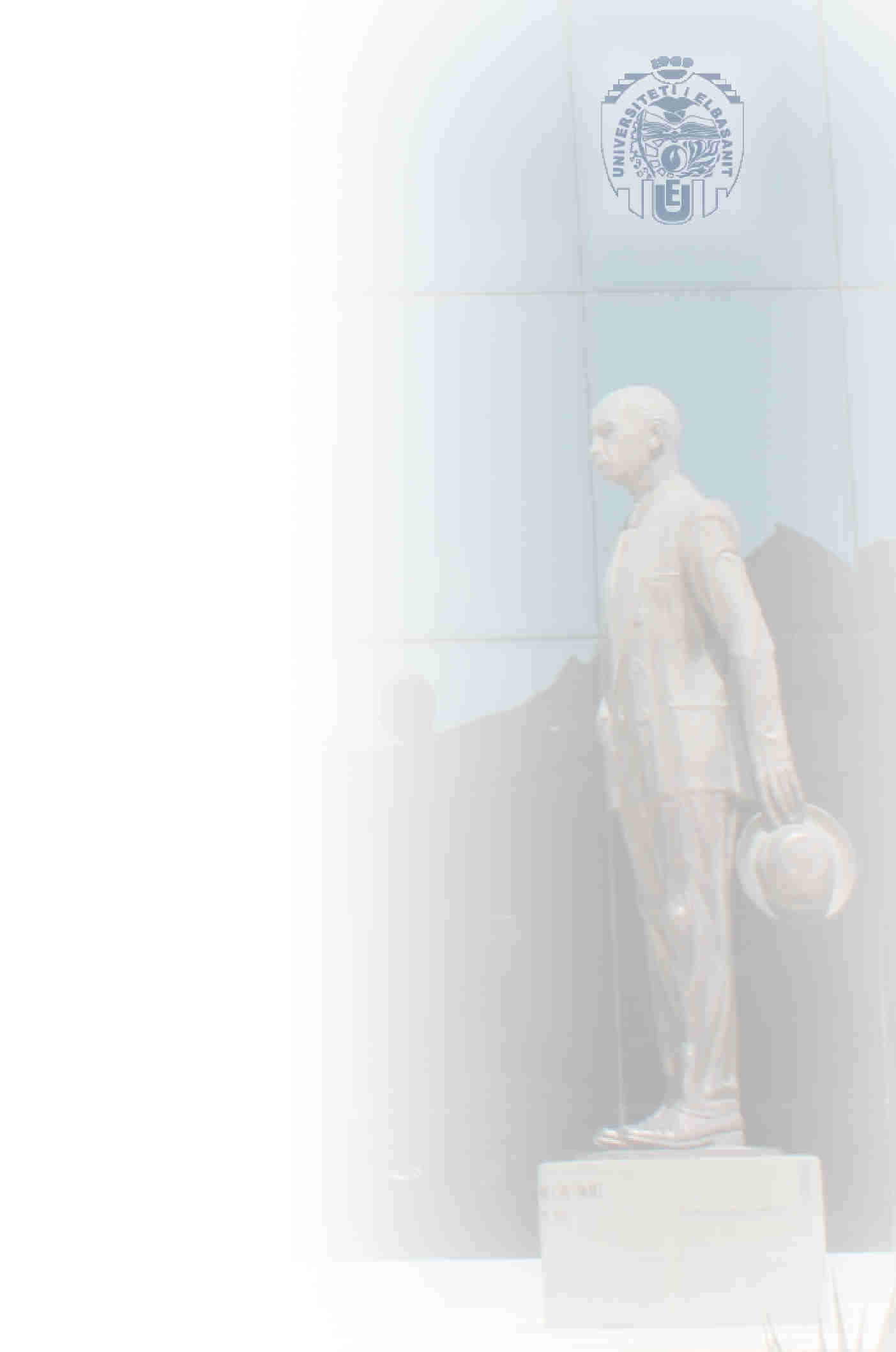 Kufizimet jodiskriminuese per te drejten e vendosjes dhe lirine e ofrimit te sherbimeve II
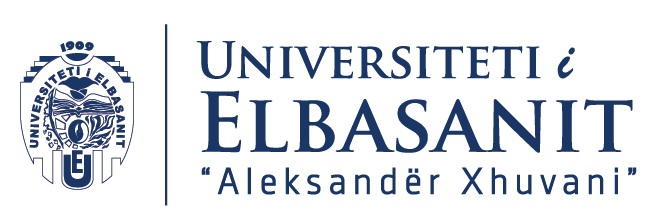 E Drejta e vendosjes 
GjD percakton se dhe kjo liri mund te pengohet nga normat qe aplikohen pa dallim ne nje Shtet
C-55/94 Gebhard
Detyrimi per tu regjistruar ne urdhrin professional te nje shteti me qellim ushtrimin e aktivitetit eshte pengese per lirine e vendosjes dhe shkon ndesh me nenin 49
Testi Gebhard (pika 37)
Normativa te aplikohet ne menyre jodiskriminuese 
Te jete e justifikuar nga arsye imperative te interest publik
Te jete e mjaftueshme per te arritur qellimin qe kerkon te ndjeke
 te mos shkoje me larg sesa eshte e nevojshme per te arritur qellimin
Raste nga praktika e GjD
Raste ku nuk konstatohet kufizim i palejuar: C-19/92 Kraus; C-108/96 Mac Queen; C-294/00 Grabner
Raste kur konstatohet kufizim i palejuar i te drejtes se vendosjes: C-79/01 Payroll; C-442/02 CaixaBank; C-343/17 Memoria
Llojet e arsyeve imperative te interest publik 
Mbrojtja e kategorive te dobeta si  perfituesit e sherbimit, konsumatoret, etj
Mbrojtja e shendetit
Mbrojtja e ambjentit dhe territorit
Kusht shtese per testin Gebhard nga GjD : qe te kete kufizim te lirise ne nenin 49 duhet qe norma padallim e aplikueshme te jete e tille qe te kushtezoje aksesin ne treg per operatoret ekonomike te shteteve te tjera 
Shiko C-442/02 CaixaBank pika 12 e 13 
Liria e levizjes se punetoreve
Edhe per nenin 45 ndalohen nomrativat pa dallim te aplikueshme qe kufizojne apo pengojne levijen e lire te punetoreve
C-425/93 Bosman pika 96
C-18/95 Terhoeve pika31
C-190/98 Graf pika 18
Testet jane te njejta per te dy lirite e vendosjes dhe ofrimit te sherbimeve
GjD i referohet ne menyre te perbashket dhe nenit 49 dhe 56 
C-338/04 C-359/04 dhe C-360/.04 Placanica pika3 
Praktike jo e drejte pasi permbajtja e dy lirive megjithese e ngjashe ka dallime – sidomos ne rastet e diskriminimit material te legjislacionit te dyfishte qe eshte ne rastet e lirise se ofrimit te sherbimeve 
mm
15
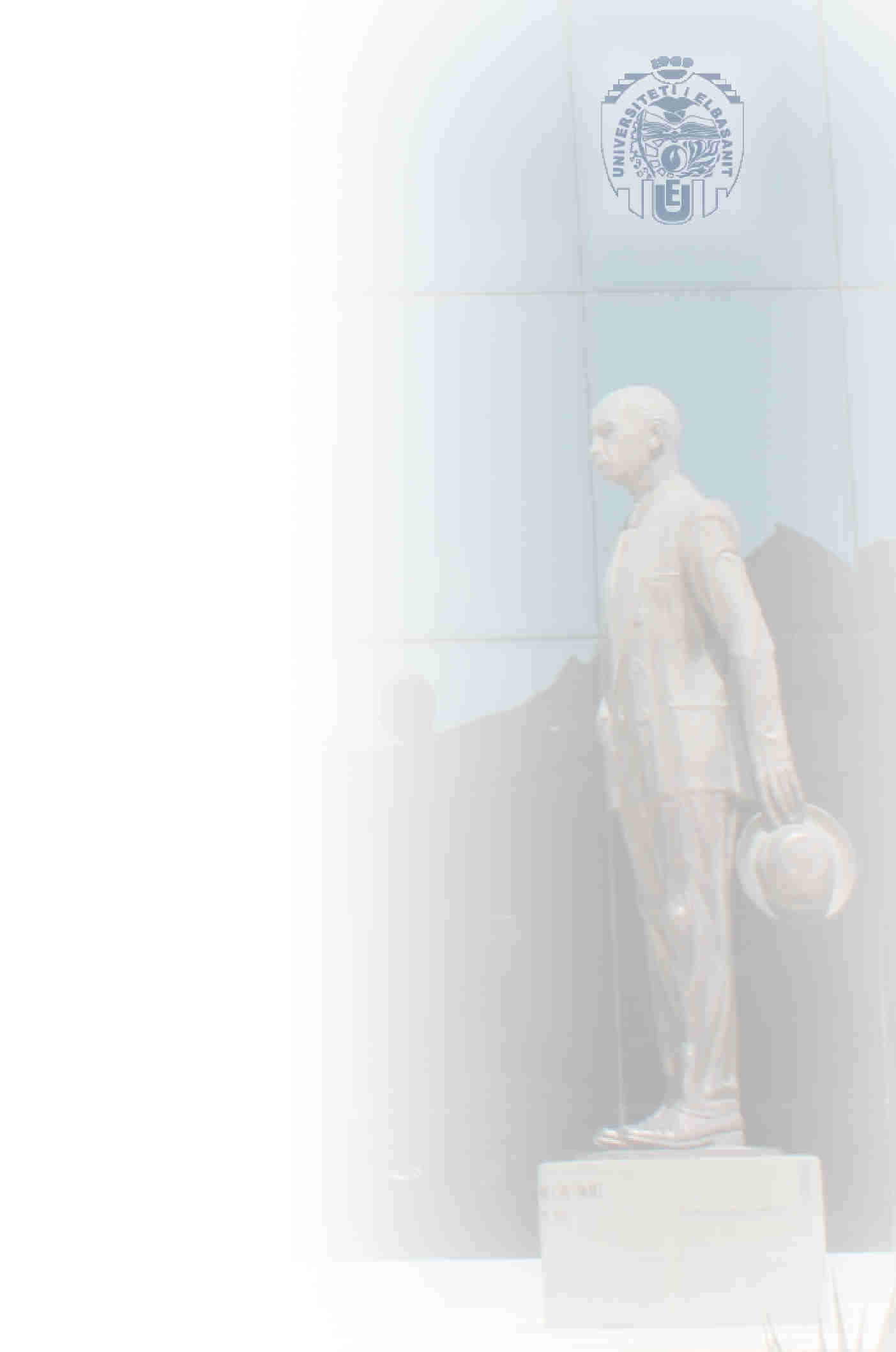 Kufizimet jodiskriminuese per te drejten e vendosjes dhe lirine e ofrimit te sherbimeve III
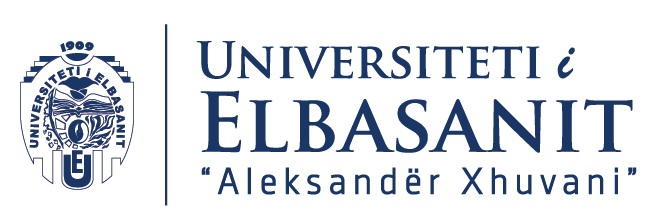 Testet jane te njejta per te dy lirite e vendosjes dhe ofrimit te sherbimeve
GjD i referohet ne menyre te perbashket dhe nenit 49 dhe 56 
C-338/04 C-359/04 dhe C-360/.04 Placanica pika3 
Praktike jo e drejte pasi permbajtja e dy lirive megjithese e ngjashe ka dallime – sidomos ne rastet e diskriminimit material te legjislacionit te dyfishte qe eshte ne rastet e lirise se ofrimit te sherbimeve
Qendrimi i GjD ne lidhje me kufizimet tenton te jete nje perqasje globale
Testi Webb dhe Gebhard kushte te njejta
vleresimi i normave pa dallim te aplikueshme nese jane apo jo kufizime apo pengesa te ushtrimit te lirise se vendosjes apo te ofrimit te sherbimeve  
I ngjashem me masat me efekt ekuivalent te percaktuara ne Testin Cassis ne lidhje me nenin 34 TFBE persa i perket qarkullimit te mallrave
Korigjuar nga Testi Keck qe percakton kritere me specifike per lirine e qarkullimit te mallrave 
Test i ngjashem dhe per qarkullimin e lire te kapitaleve
Gjykata nuk ben dallim midis lirise se vendosjes apo lirise se ofrimit te sherbimeve
Aplikimi i nomres se shtetit te prodhimit si kufizim i lirise se qarkullimit te mallrave apo sherbimeve
C-384/93 Alpine Investments pika 38
16
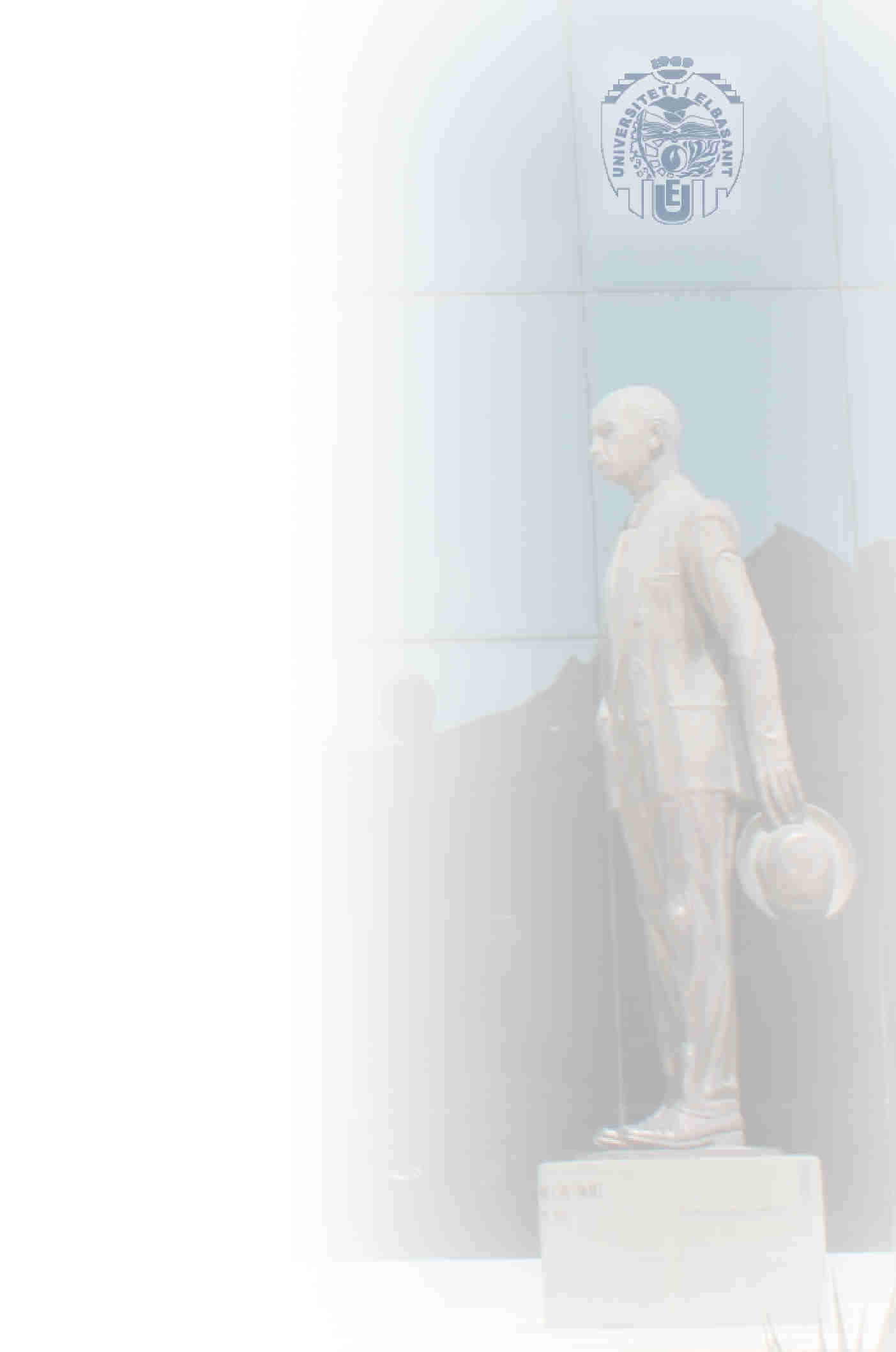 Normativa e derivuar – Direktiva «Sherbimet» I
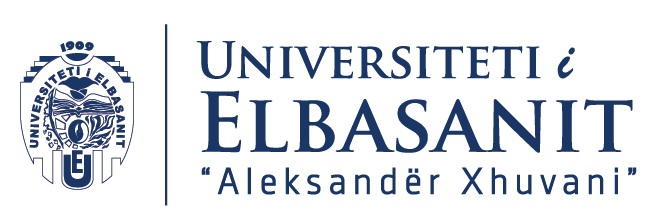 Direktiva “Sherbimet” 
Direktiva 2006/123/KE Ne lidhje me sherbimet ne tregun e brendshem
Kerkohet te arrihet  nje liberalizim me i madh sesa ai i arritur nga jurisprudence e GjD ne lidhje me te drejten e vendosjes dhe ofrimit te sherbimeve
Eshte nje direktive horizontale 
Me vlere te pergjithshme
I aplikohet cdo lloji sherbimi pervec atyre qe jane shprehimisht te perjashtuar ne nenin 2
Eshte direktive kodifikimi
Kodifikon prodhimin jurisprudencial te meparshem
Shkon pertej vendimeve te GjD dhe zgjeron aspektet e trajtuara ne fushen e liberalizimit te ofrimit te sherbimeve dhe vendosjes
Rregullon jo vetem lehtesimin e lirive por edhe te siguroje nje cilesi minimale sherbimi
Struktura
Kreu I – lehtesim i normave administrative per aksesin dhe ushtrimin e sherbimeve
Kreu V – garantimi i cilesise se sherbimit
Kreu VI – bashkeveprim administrativ midis shteteve antare
Kreu VIIpromovimi i programeve te konvergjences 
Kreu III – lehtesimi i ushtrimit te drejtes se vendosjes
Rregullon
Regjimet e autorizimeve nga ana e shteteve antare 
Kushtet e vendosura per te ofruar sherbime
Dallimi midis regjimit dhe kushteve – C-724/18 dhe C-727/18 Cali Apartments pika 49 e vijim
Vendos kufinj per mundesine e shtetve per te vendosur kushte apo regjime autorizimi
Neni 9.1  - riprodhon testin Gebhard dhe parimin e trajtimit te barabarte
Neni 10, 11, 12, 13, 14, 15 – parimi i trajtimit te barabarte dhe kushtet vetem me arsye imperative te interesit te pergjithshem e proporcionale 
Neni 14.5 percakton si kushte te ndaluara apriori
Per subjektet 
Qe kerkojne te vendosen sipas nenit 49
Subjektet qe kerkojne kthimin ne shtetin e origjines – situate e brendshme – liberalizim ne sektorine sherbimeve 
C-360/15 dhe C-31/16 X dhe Visser pika 110
17
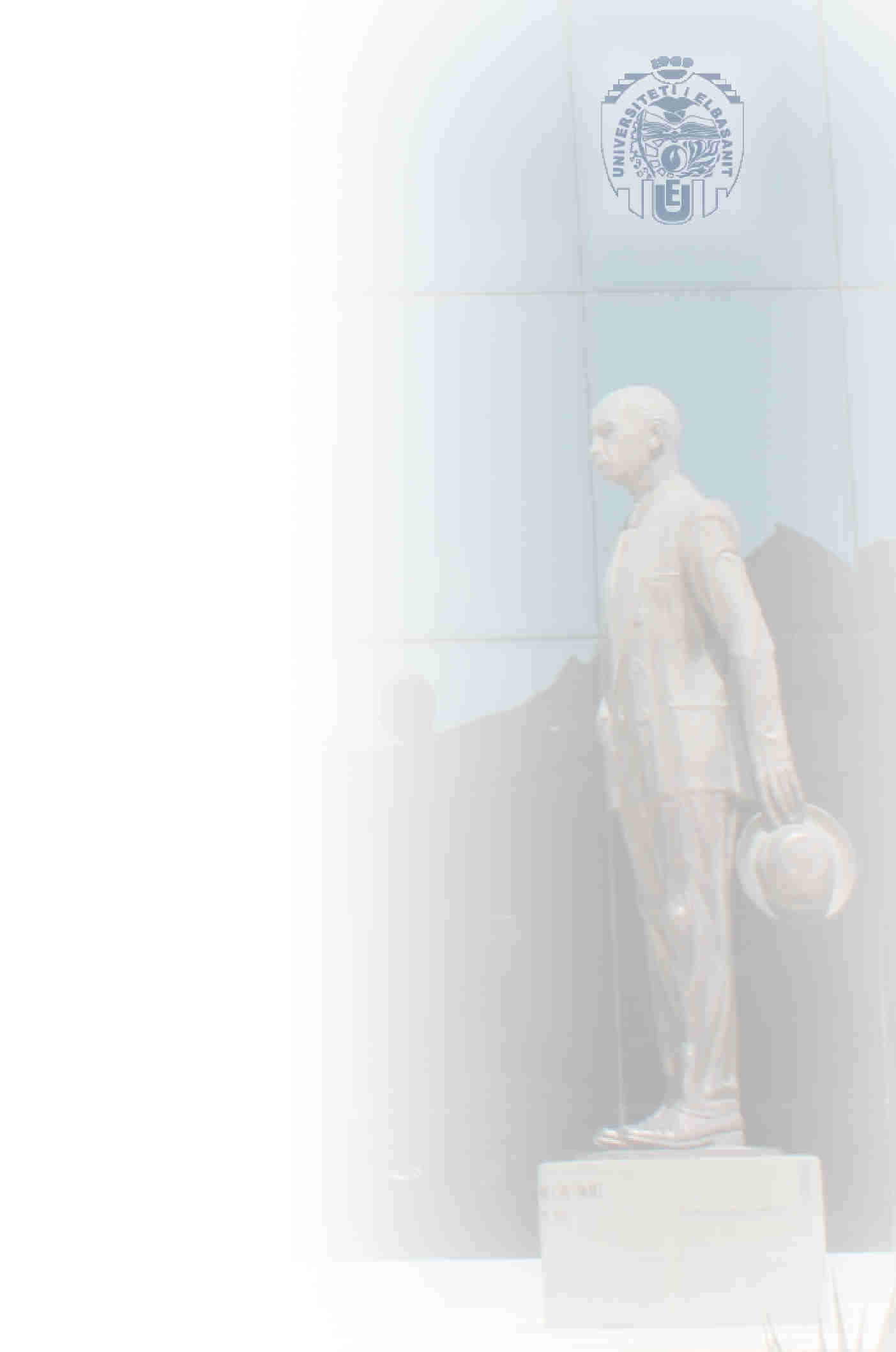 Normativa e derivuar – Direktiva «Sherbimet» II
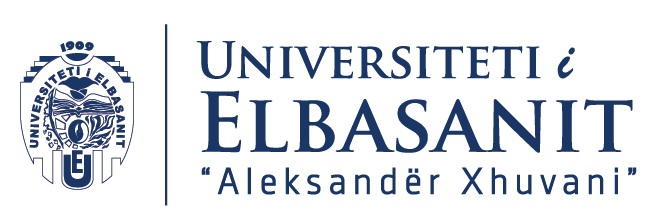 Kreu IV – liria e ofrimit te sherbimeve dhe perjashtimet 
Rregullon
Lirine e ofrimit te sherbimeve
Te drejtat e perfituesve te sherbimit
I referohet vetem situatave transkufitare kur ofruesi dhe perfituesi jane ne vende te ndryshme te BE
Nuk perben liberalizim te mirefillte si tek e drejta e vendosjes 
Edhe per sherbimet direktiva shkon me tej sesa jurisprudence e GjD 
Neni 16.1 – rithekson lirine e nenit 56 TFBE ne lidhje me ofrimin e sherbimeve dhe aksesin ne treg dhe lirine e ushtrimit 
Neni 16.3
Shtetet antare mund te vendosin kushte dhe regjime per aksesin ne treg vetem nese respektohen keto kushte
Mosdiskriminimi
Nevoja
Proporcionaliteti
Kushti i nevojes percaktohet qarte ne menyre shteruese
Arsye rendi publik, sigurise publike, shendetit publik, mbrojtja e mjedisit
Jo nocioni i “arsye imperative te interest publik”
Kushti i proporcionalitetit 
Me i ngurte e i ngushte se te liria e vendosjes 

Ne lidhje me perfituesit e sherbimit 
Mosdiskriminimi 
Neni 19 – mbrojtja e perfituesit nga barriera diskriminuese nga Shteti i tij ku eshte vendosur
C-372/04 Watts
C-76/05 Schwarz
Neni 20 – mbrojtja e perfituesit nga barrier diskriminuese nga Shteti antar ku ofrohet sherbimi
C-290/04 Scorpio
18
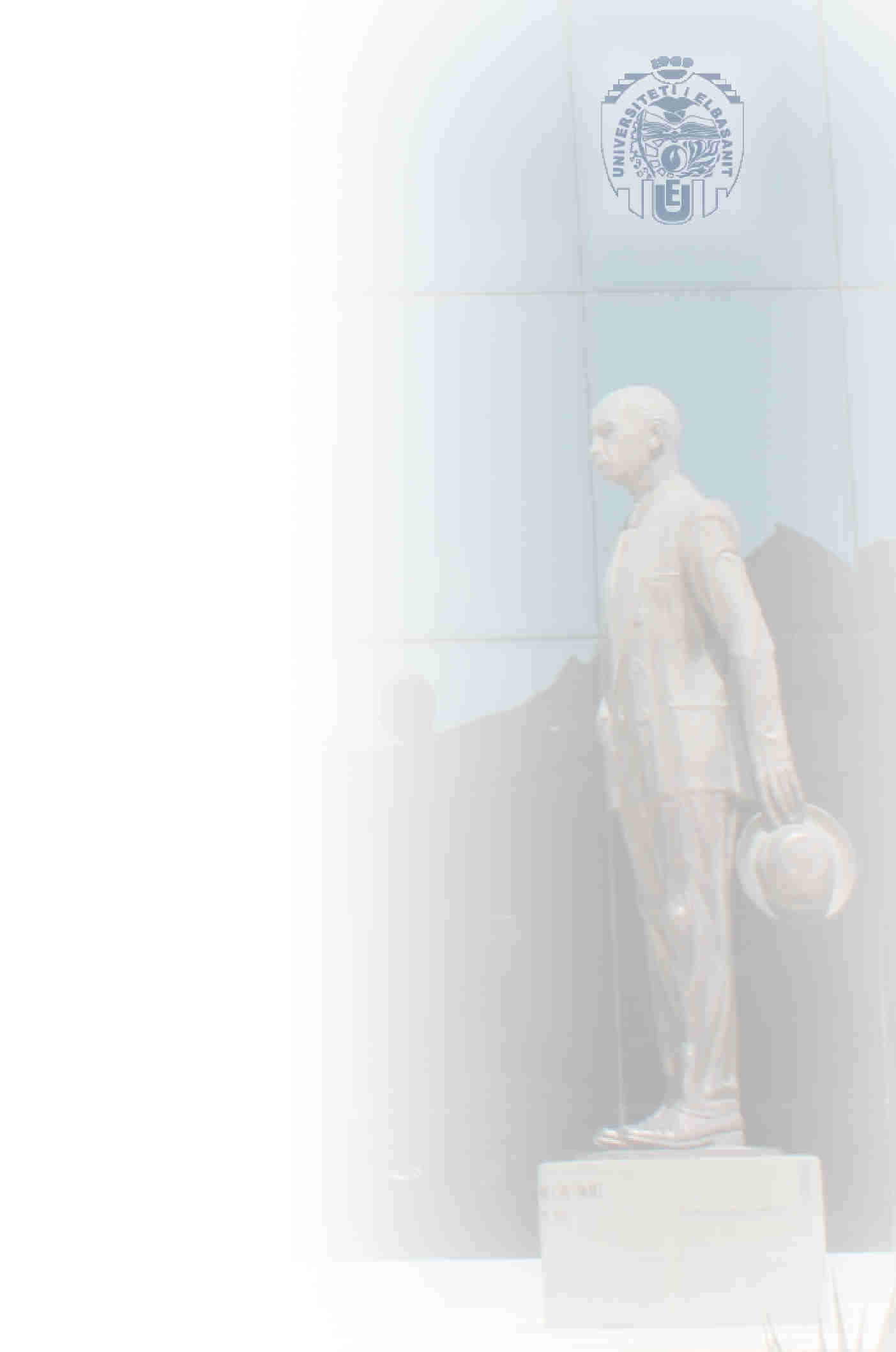 Njohja e kualifikimeve profesionale I
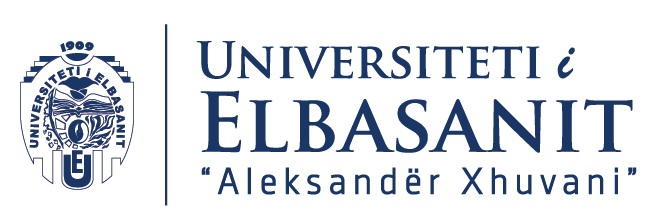 Me qellim ushtrimin e lirive duhet qe titujt profesionale dhe kualifikimet te njihen e te vlejne nga te gjithe Shtetet antare 
Qe mos perbejne barriere per lirite e garantuara nga TFBE
Neni 53.1 TFBE – “Për t’ua bërë më të lehtë personave të nisin dhe ndjekin aktivitet si të vetëpunësuar, Parlamenti Europian dhe Këshilli, duke vepruar sipas procedurës së zakonshme legjislative, nxjerrin direktiva për njohjen e ndërsjellë të diplomave, certifikatave dhe dëshmive të tjera të kualifikimeve formale dhe për bashkërendimin e dispozitave të përcaktuara në akte ligjore, nënligjore ose administrative në Shtetet Anëtare lidhur me nisjen dhe ndjekjen e veprimtarive si të vetëpunësuar.
Vonesa ne miratimin e direktivave 
GjD ka konsideruar se kjo norme eshte nje obligim i drejteperdrejte nga Traktati per eliminimin e kufizimeve dhe pengesave ne ushtrimin e ketyre lirie te garantuara ne nenet 45, 49, 56 TFBE
Ceshtjet 71/76  Thieffry  (pika 15-18 dhe 25-27) dhe Ceshtja 11/77 Patrick
Edhe pse mungojne direktivat shteti antar duhet ti njohe diplomat dhe titujt kur kjo eshte e mundur  nga normative kombetare
GjD me vone ka percaktuar detyrimin per ti njohur titujt e diplomat dhe ne mungese te direktivave 
C—340/89 Vlassopoulou pika 15-17  - ne lidhje me nenin 49 TFBE – duhen marre ne konsiderate diplomat e fituara ne nje Shtet tjeter antar dhe krahasuar me diplomat kombetare te leshuara per te verifikuar kompetencat dhe njohurite e fituara 
Ky vendim vlen akoma egjithese kane dale direktivat per rastet e parregulluara nga keto te fundit 
Profesionet e parregulluara melegjislacion kombetar – C-164/94 Arianitis pika 31-32
Diplomat qe nuk kane kushtet e kriteret per njohje sipas direktivave – C-238/98 Hocsman
Direktivat ne lidhje me njohjen e kualifikimeve profesionale 
Direktiva 2005/36/BE –  “Direktiva e kualifikimeve Profesionale”
Modifikuar me Dir. 2013/55/BE 
Futet koncepti i kartes profesionale europiane 
Mundesia per te njohur periudhat e stazhit professional te zhvilluara ne nje Shtet antar te ndryshem nga ai i origjines
Direktiva dallon midis lirise se ofrimit te sherbimeve dhe te drejtes se vendosjes
Ne rastin e lirise se sherbimeve 
Nuk kerkohet njohja e plote e titullit nese ofruesi i sherbimit eshte i vendosur ligjerisht ne nje Shtet tjeter antar (neni 5.1)
Ofruesi i sherbimit duhet te dorezoje nje deklarate paraprake me dokumentat qe provojne se ka te drejte te ushtroje ate sherbim
Detyrime per ofruesin e sherbimeve te jape informacion te nevojshem per perfituesit e sherbimeve
19
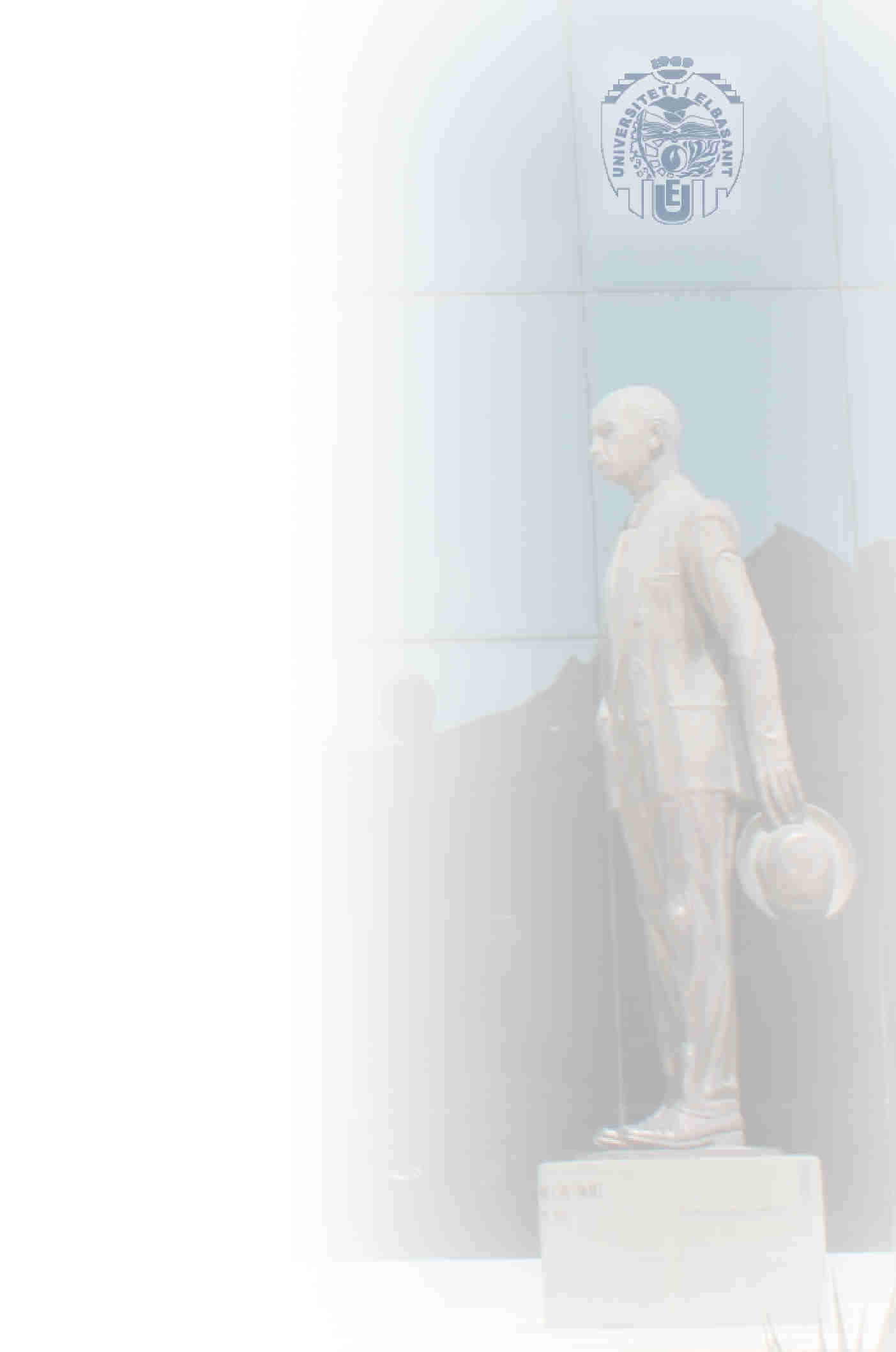 Njohja e kualifikimeve profesionale II
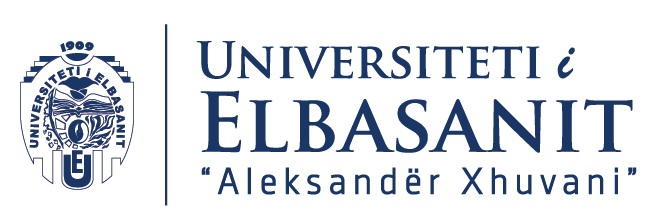 Ne rastin e lirise se vendosjes 
Tre regjime te ndryshme per njohjen e kualifikimeve (Titulli III) 
Regjimi i pergjithshem (Kreu I)
Regjim i pergjithshem per te gjitha diplomat sipas nenit 10.1
Ish dir. 89/48/KEE
Shteti antar i cili kerkon, per ushtrimin e nje profesioni te caktuar, pasjen e nje kualifikimi profesional (profesionet e rregulluara)  eshte i detyruar te lejoje aksesin per ushtrimin e ketij profesioni nje qytetari te nje Shteti tjeter antar kur ky i fundit ka deshmi kualifikimi ose diplome formimi te leshuar nga nje shtet tjeter antar per te ushtruar ate profesion ne territorin e tij (neni 13, pika 1.1)
Nuk eshte njohje automatike por verifikohet nga autoritetet e shtetit antar prites
Me qellim qe te jene periudha kohore te ushtrimi te aktivitetit te ngjashme sipas klasifikimit te kualifikimeve profesionale 
Verifikohet qe jane leshuar nga nje autoritet kompetent i Shtetit antar leshues
Mund te merren edhe vendime per kompensim periudhe me qellim njohjen e mevonshme (neni 14.1 Praktika profesionale, provim formimi i profesionit , etj.)
Nese kualifikimet ne dy shtete nuk jane te ngjashme mund te kete njohje te pjesshme (Psh Infermier njihet si asistent infermier apo sanitar)
Kur eshte rasti qe per nje profesion specific duhet te njihet mire e drejta kombetare e Shtetit antar i takon atij shteti qe te zgjedhe llojin e proves qe duhet kryer per njohjen e titullit (Provim formimi apo praktike profesionale )
Ka raste perjashtimore
Problem eshte nese aplikohet apo jo Dir. 2005/36/KE nese nje kualifikim profesional i fituar ne nje Shtet antar duke u bazuar mbi nje diplome studimi te marre ne nje Shtet tjeter antar
Zgjidhje te ndryshme ne ceshtjet
C-311/06 Consiglio nazionale degli ingegnieri pika 59 dhe C- 118/09 Koller, pikat 33-35
Vendmi i dates 17 korrik 2014 C-58/13 dhe C-59/13 Torresi  - rasti vendosjes ne Itali te nje subjekti qe kishte fituar kualifikimin e avokatit ne Spanje  me diplome te leshuar ne Spanje por pjese e studimeve te njohura nga Spanja te kryera ne Itali
Njohja e eksperiencave profesionale (Kreu II)
Kryesisht per aktivitete industriale, tregtare dhe artizanale (percaktuar ne Aneksin IV)
Aktivitete te cilat aksesi apo ushtrimi kerkojne pasjen e njohurive dhe kompetencave te pergjithshme, tregtare apo profesionale dhe per njohjen Shteti antar kerkon si prove te mjaftueshme per pasjen e ketyre njohurive dhe kompetencave faktin qe aktiviteti eshte ushtruar ne nje Shtet tjeter antar (Neni 16)
Njohje, jo e qualifikimeve ne vetvete, por e ekperiences profesionale  per nje numer te caktuar sipas llojit te profesionit (ne nenet 17-19) dhe ne listen e profesioneve 
 Njohja ne baza te koordinimit te kushteve minimale te formimit (Kreu III)
I aplikohet nje numri te kufizuar profesionesh mjekesore: mjeke, infermiere, obsteter, dentist, farmaciste (vetem arkitekt jashte fushes mjekesore)
Rregullohej me direktiva sektoriale ne te kaluaren te cilat kryenin harmonizimin per aksesin dhe ushtrimin e ketyre profesioneve dhe njohjen e periudhave profesionale ne kushte te barabarta te kryera ne vendet antare 
Neni 21 “cdo Shtet antar njeh diplomat e formimit qe japin akses” ketyre profesioneve te cilat jane “konform kushteve minimale te formimit”  sipas neneve te meposhtme “dhe i atribuon atyre, ne lidhje me aksesin ne aktivitetin profesional, dhe ushtrimin e tij, te njejtat efekte ne territorin e tij sic e kane diplomat e formimit qe ai leshon”
Sistem njohje automatik – ndryshe nga njohja e pergjithshme qe kerkon verifikimin e kushteve nga autoritetet kombetare
Ceshtja C-675/17 Preindl  pika 31 dhe pika 40
20
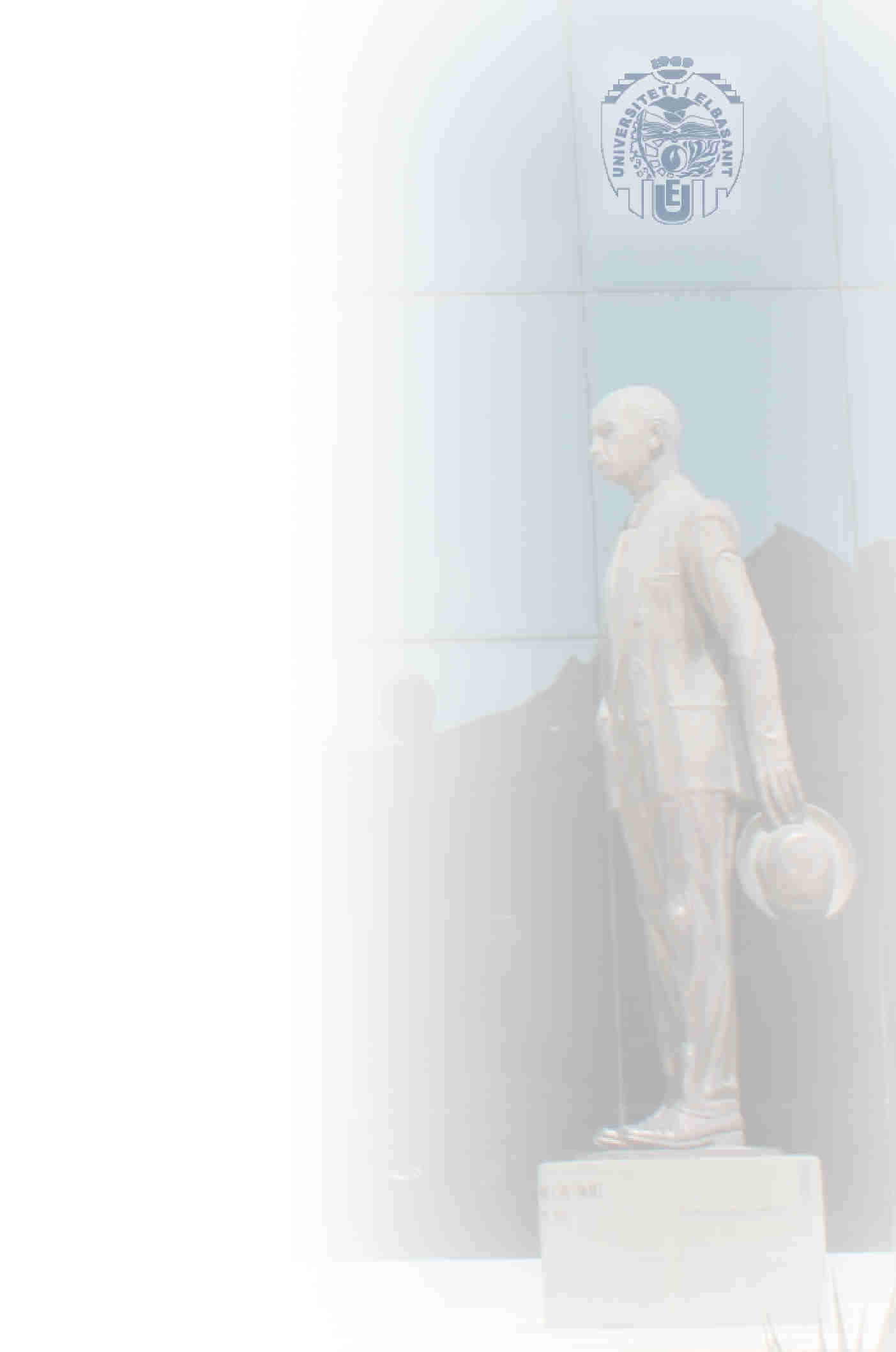 Njohja e kualifikimeve profesionale III
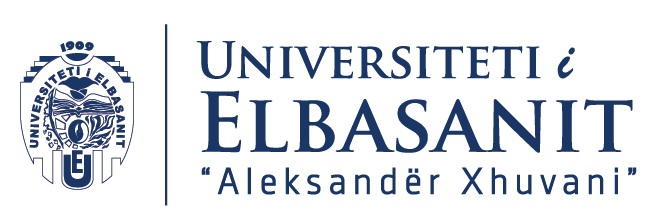 Procedura e njohjes 
Per te drejten e vendosjes 
E kualifikime profesionale 
Rregulla te perbashketa per te gjithe direktiven 
Garanci procedurale per kerkuesin e njohjes parashikuar ne nenin 51 
Njohja Brenda 3 muajve dhe mund te kerkohet  me vone ne gjykate per moszbatim te periudhes apo per mosnjohje
E drejta per te perdorur te njejtin titull profesional qe perdoret ne Shtetin antar ku njihet (neni 52)
Psh Abogado ne Spanje perdoret Avvocato ne Itali
Vlen per te drejten e vendosjes por edhe per lirine e ofrimit te sherbimeve  ku duhet Shteti prites te autorizoje  perdorur titulli i vendit ku eshte i vendosur (shih neni 54)
Kushtet gjuhesore (neni 53)
“Profesionistet qe perfitojne nga njohja e kualifikimeve profesionale duhet te posedojne njohurine e gjuheve te nevojshme per te ushtruar profesionin ne Shtetin antar prites”
Vetem per lirine e vendosjes dhe jo per ofrimin e sherbimeve  (Per kte te fundit parashikohet detyrimi per nje deklarate per njohjen e gjuhes se shtetit prites per profesionet qe kane lidhje me sigurine e pacienteve ne Dir. 2013/55 neni 7 pika 2  ii) ger. f))
Shiko ne jurisprudence vendimin 19 shtator 2006 Ceshtja C-193/05 Komision vs. Luksemburg , C-506/04 Wilson  


Ceshtja e njohjes se kualifikimit profesional te avokateve 
Problematike si sektor
Dy rruge per njohje

E para -  me ane te regjimit te pergjithshem te njohjes (Dir. 2005/36/KE)
Rasti Koller C-118/09 
Aplikohet neni 14 pika 3 sipas te cilit i ngelet shtetit antar, ne rastet e profesioneve te cilat kerkojne njohjen e se drejtes kombetare, te zgjedhin midis periudhes se formimit apo provimit te formimit dhe nuk eshte ne zgjedhjen e kerkuesit te njohjes
E dyta – rruga e Dir. 98/5/KE per lehtesimin e ushtrimit te profesionit te avokatit ne shtet te ndryshem nga ai ku eshte marre tituli
Mund te ushtroje duke u vendosur duke perdorur titullin e vendit te origjines e shprehur ne nje nga gjuhet zyrtare te BE 
Pas nje periudhe prej 3 vitesh
Duke dhene prove te ushtrimit efektiv te profesionit 
Fiton te drejten te ushtroje duke perdorur titullin e shtetit prites 
Rasti eshte C-58/13 dhe 59/13 Torresi pika 48, 49, 50, 51
Titull ifituar ne Spanje dhe kerkon regjistriminne Itali
21
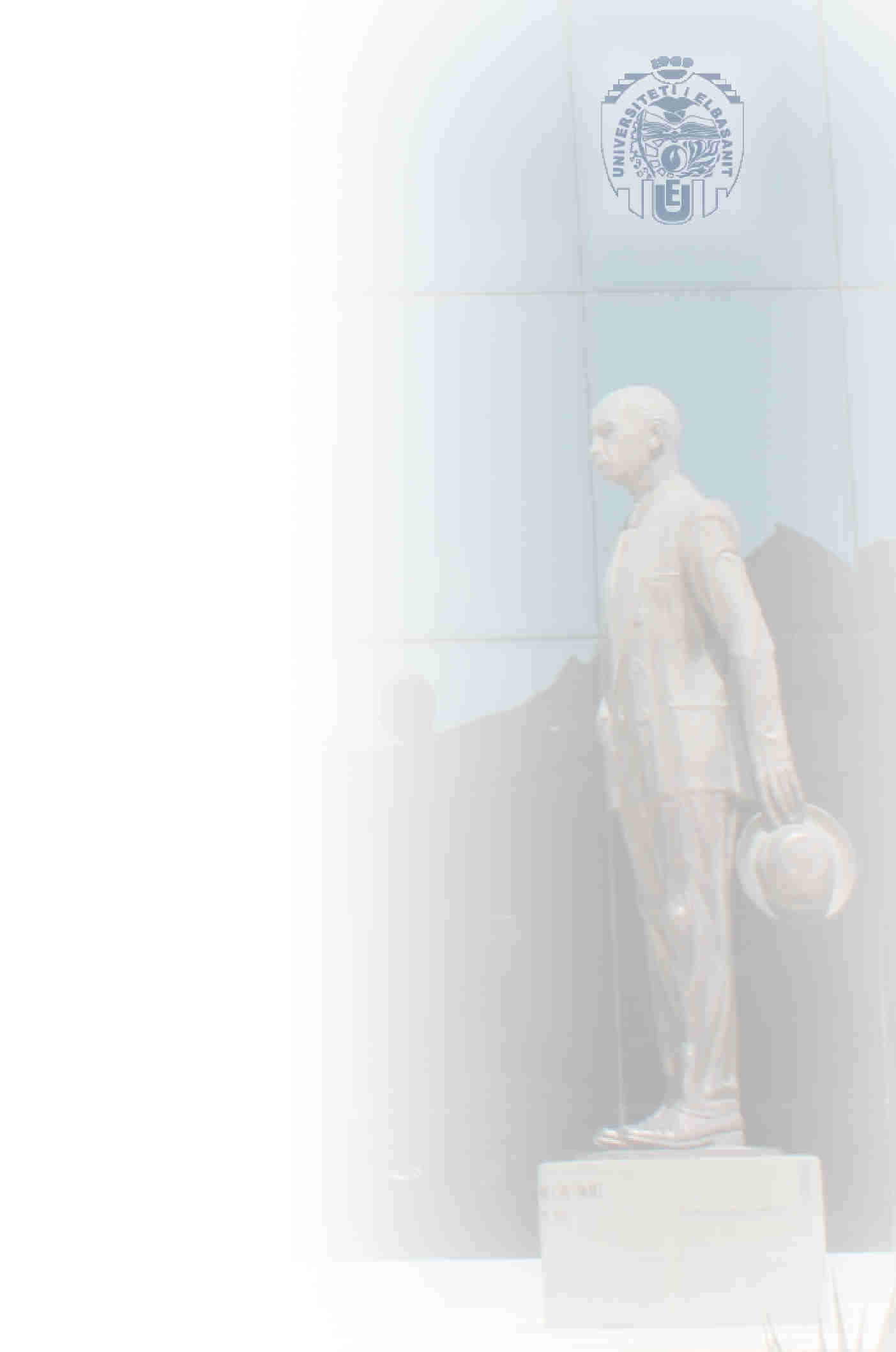 Leksioni ne tekst dhe Leksioni i ardhshem
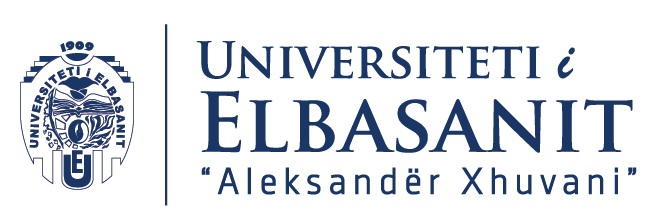 Leksioni aktual (VIII)
E drejta e vendosjes. Liria e ofrimit te sherbimeve
Materiali: 
Leksioni i ardhshem 
BE dhe Qytetaret e vendeve te treta. Kontrolli i kufinjve dhe emigracioni i paligjshem

Detyra per javen tjeter
Lexoni, analizoni dhe komentoni vendimet e GjD te cituara ne kete leksion
22
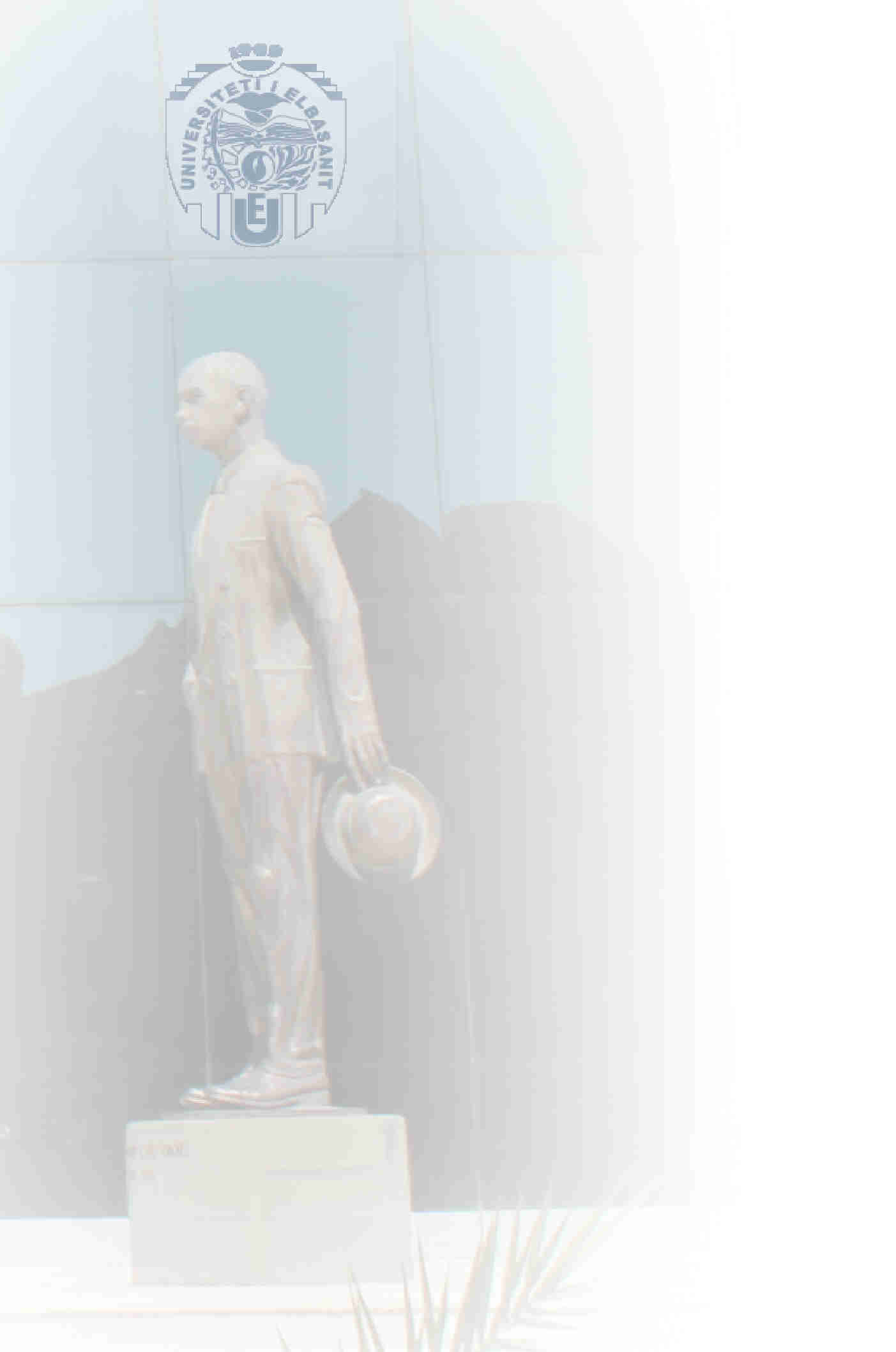 Contacts:
Thank you for your attention!
Any question ?

Assoc. Prof. Dr. Av. Arber Gjeta
Chair JM in EU Law 
Department of Law
Faculty of Economy
University of Elbasan
arber.gjeta@uniel.edu.al
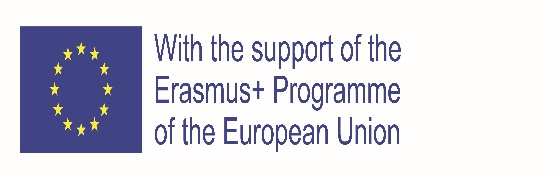 23